Διεθνείς μετακινήσεις εργατικού δυναμικού
Θεωρία και σύγχρονες εξελίξεις
Η μετακίνηση εργασίας ανάμεσα σε χώρες
Μετά τον Α’ Παγκόσμιο Πόλεμο ψηφίστηκαν μια σειρά από νόμοι, οι οποίοι επέβαλαν σοβαρούς περιορισμούς στη μετανάστευση. Ένας μικρός μόνο αριθμός μεταναστών έγινε δεκτός έκτοτε… Κρατώντας την προσφορά εργασίας περιορισμένη η μεταναστευτική πολιτική τείνει στο να διατηρεί τους μισθούς σε υψηλά επίπεδα. 
Paul Saluelson, Economics, 1964
Μέσα σε αυξανόμενη απογοήτευση και σε  ελλείψεις σε σπίτια και θέσεις εργασίας καθώς και μια οικονομία σε πολύ κακή κατάσταση ο Πρόεδρος της Κούβας, Fidel Castro, απέσυρε τους φρουρούς του από την Πρεσβεία του Περού στην Αβάνα στις 4 Απριλίου 1980… Λιγότερο από 48 ώρες μετά την αποχώρηση των φρουρών πλήθη κουβανών κατέκλισαν τους κήπους της Πρεσβείας ζητώντας άσυλο… Μέχρι τα μέσα του Απριλίου ο Carter εξέδωσε ένα προεδρικό μνημόνιο που επέτρεπε να δοθεί άσυλο σε 3.500 πρόσφυγες στις Ηνωμένες Πολιτείες…
Η κυβέρνηση του Carter όμως αιφνιδιάστηκε όταν στις 21 Απριλίου άρχισαν να φτάνουν πρόσφυγες στις ακτές της Florida- ο αριθμός  τους τελικά έφτασε τους 125.000. 
«Αναμνήσεις της Μάριελ, 20 χρόνια μετά»
 
Εισαγωγή
Από το Μάιο ως το Σεπτέμβριο του 1980, πλοία γεμάτα με πρόσφυγες από την Κούβα έφτασαν στο Μαϊάμι της Φλόριντα. Για πολιτικούς λόγους  ο Fidel Castrο τους επέτρεψε να φύγουν ελεύθερα από το λιμάνι της Mariel  στην Κούβα σε μια χρονική περίοδο που διήρκησε λίγο. Γνωστό σαν «Πλωτή φυγή από τη Mariel» το γεγονός αυτό της ζωής των 125.000 προσφύγων στο Μαϊάμι αύξησε τον κουβανικό πληθυσμό της πόλης κατά 20% και το συνολικό της πληθυσμό κατά περίπου 7%.
Η μεγάλη ανεργία πολλών από τους πρόσφυγες κατά τη διάρκεια του καλοκαιριού του 1980 οδήγησε πολλούς να πιστέψουν ότι οι μισθοί των άλλων εργατών στο Μαϊάμι θα παρέμεναν σε χαμηλά επίπεδα λόγω των μεταναστών από τη Mariel . Οι πρόσφυγες ήταν λιγότερο ειδικευμένοι από τους υπόλοιπους εργάτες στο Μαϊάμι, όπως φαίνεται και από μια ματιά στους μισθούς τους. Οι μετανάστες αρχικά κέρδιζαν περίπου 1/3 λιγότερα απ’ ότι οι άλλοι κουβανοί στο Μαϊάμι.Αυτό που προκαλεί έκπληξη είναι ότι η ροή μεταναστών χαμηλής εξειδίκευσης δεν φαίνεται να τράβηξε προς τα κάτω τους μισθούς των υπόλοιπων ανειδίκευτων εργατών του Μαϊάμι. Οι μισθοί για τους χαμηλής εξειδίκευσης εργάτες του Μαϊάμι τελικά ακολούθησαν τις εθνικές τάσεις στη διάρκεια αυτής της περιόδου παρά τη μεγάλη ροή εργατών από την Κούβα.
Το εύρημα αυτό φαίνεται να έρχεται σε σύγκρουση  με τη βασική θεωρία προσφοράς και ζήτησης σύμφωνα με την οποία μια μεγαλύτερη προσφορά εργατικού δυναμικού θα πρέπει να πιέσει τους μισθούς προς τα κάτω κι ότι οι περιορισμοί στη μετανάστευση θα προκαλέσουν αύξηση των μισθών για τους εγχώριους εργαζόμενους
Αυτή την αρχή διατύπωσε ο Paul Samuelson σ’ αυτήν την παραπομπή που δώσαμε στην αρχή. Το γεγονός ότι οι μισθοί στο Μαϊάμι δεν ανταποκρίθηκαν στην εισροή προσφύγων από την Mariel απαιτεί μια εξήγηση. Ένα παρόμοιο αποτέλεσμα παρουσιάστηκε σε μια πιο πρόσφατη και απρόσμενη μετανάστευση,αυτή της μετανάστευσης ρώσων εβραίων προς το Ισραήλ μετά το 1989 όταν η Σοβιετική Ένωση χαλάρωσε τους περιορισμούς της στις μετακινήσεις. Από το τέλος του 1989 μέχρι το 1996 περίπου 670.000 Ρώσοι εβραίοι μετανάστευσαν στο Ισραήλ, πράγμα που αύξησε τον πληθυσμό του Ισραήλ 11% και το εργατικό τους δυναμικό κατά 14%.
Το κύμα των μεταναστών ήταν ιδιαίτερα εμφανές επειδή οι Ρώσοι μετανάστες ήταν πιο εξειδικευμένοι από τον υπάρχοντα πληθυσμό του Ισραήλ. Παρά τη μαζική εισροή μεταναστών οι σχετικοί μισθοί των υψηλής ειδίκευσης εργατών στο Ισραήλ τελικά αυξήθηκαν κατά τη διάρκεια της δεκαετίας του 1990..
Προσεκτικές μελέτες πάνω σ’ αυτό το επεισόδιο μπορούν να εντοπίσουν μικρό ή και αρνητικό αποτέλεσμα των ρώσων μεταναστών πάνω στους μισθούς των άλλων εργατών υψηλής εξειδίκευσης.  Αυτές οι μεταναστεύσεις αφορούσαν διαφορετικούς  τύπους εργαζομένων. Οι Κουβανοί εργάτες ήταν ανειδίκευτοι ενώ οι ρώσοι μετανάστες υψηλής εξειδίκευσης. Συγκλίνουν όμως ως προς το αποτέλεσμα ότι οι μεγάλες εισροές εργατών δεν συμπιέζουν απαραίτητα τους μισθούς στις περιοχές όπου αυτοί εγκαθίστανται...
Σε άλλες περιπτώσεις μεγάλης κλίμακας μετανάστευσης, όπως αυτή που συνέβη από την Ευρώπη προς την Αμερική κατά τη διάρκεια της δεκαετίας του 1890-1900, οι μισθοί στην πραγματικότητα μειώθηκαν λόγω της εισροής των μεταναστών. Η μετανάστευση από την Mariel και από τη Ρωσία στο Ισραήλ θα πρέπει να αναλυθούν σαν κάτι το ιδιαίτερο
Προκειμένου να μελετήσουμε τη μετανάστευση επιτρέπουμε στην εργασία να μετακινείται ανάμεσα σε χώρες καθώς και ανάμεσα σε κλάδους διατηρώντας όμως το κεφάλαιο και τη γη συγκεκριμένα για κάθε κλάδο. Στη συνέχεια χρησιμοποιούμε το μακροχρόνιο υπόδειγμα Heckscher- Ohlin στο οποίο το κεφάλαιο και η εργασία μπορούν επίσης να μετακινηθούν ανάμεσα στους διάφορους κλάδους. Μακροχρόνια μια αύξηση στο εργατικό δυναμικό δεν θα μειώσει το μισθό όπως φάνηκε στην περίπτωση της μετανάστευσης από την Mariel και στην περίπτωση της ρωσικής μετανάστευσης στο Ισραήλ. Το αποτέλεσμα αυτό προέκυψε επειδή οι κλάδοι έχουν περισσότερο χρόνο για να ανταποκριθούν στην εισροή εργατών προσαρμόζοντας τα επίπεδα παραγωγής τους. Φαίνεται ότι προσαρμόζοντας το επίπεδο παραγωγής του κλάδου αρκετά, η οικονομία μπορεί να απορροφήσει τους νέους εργαζόμενους χωρίς να μεταβάλει το επίπεδο του μισθού γι’ αυτούς που δουλεύουν ήδη. Η εξήγηση σ’ αυτό το παράδοξο αποτέλεσμα σχετίζεται με την υπόθεση ότι οι κλάδοι είναι ικανοί να πωλήσουν την παραγωγή τους στις διεθνείς αγορές.
Για να δώσουμε μια σύντομη ιδέα του πώς αυτή η μακροχρόνια εξήγηση θα λειτουργήσει σκεφτείτε τους επιστήμονες υψηλής εξειδίκευσης και τους μηχανικούς, οι οποίοι μεταναστεύουν από τη Ρωσία στο Ισραήλ
Ο μόνος τρόπος για να απασχοληθεί ο μεγάλος αριθμός αυτών των εργαζομένων με τους ισχύοντες μισθούς θα ήταν να αυξηθούν τα επιστημονικά και μηχανικά project τα οποία έχουν αναλάβει ισραηλινές επιχειρήσεις.
Από πού προέρχεται όμως η ζήτηση γι’ αυτά τα project; Είναι απίθανο αυτή η ζήτηση να προκληθεί μόνο στο Ισραήλ αι πιο πιθανό να προέλθει από ισραηλινές εξαγωγές στον υπόλοιπο κόσμο. Βλέπουμε μετά ότι η ικανότητα του Ισραήλ να εξάγει προϊόντα τα οποία χρησιμοποιούν υψηλής ειδίκευσης μετανάστες είναι απαραίτητη για την εξήγησή μας. Με τη διεθνή ζήτηση είναι πιθανό οι Ρώσοι μετανάστες να βρούνε πλήρη απασχόληση σε εξαγωγικές διαδικασίες μειώνοντας τους μισθούς στο Ισραήλ.
Κατ’ ανάλογο τρόπο με την εισροή ανειδίκευτου εργατικού δυναμικού από Κουβανούς στο Μαϊάμι πολλοί απ’ αυτούς οι οποίοι θα μπορούσανε να βρουν απασχόληση στον κλάδο των υφασμάτων και του εξοπλισμού ή στη γεωργία καθώς αυτά τα προϊόντα εξάγει η Φλόριντα πράγμα που θα επέτρεπε στους εργαζομένους να απασχολούνται έναντι του τρέχοντα μισθού.
Αφού μελετήσουμε τι συμβαίνει στη μακροχρόνια και στη βραχυχρόνια περίοδο όταν η εργασία κινείται ανάμεσα στις χώρες θα ολοκληρώσουμε συζητώντας τα κέρδη για τη χώρα προέλευσης και τη χώρα προορισμού καθώς και τον κόσμο συνολικά που θα πρέπει να αναμένονται μετά την απελευθέρωση των μετακινήσεων κεφαλαίου και εργασίας ανάμεσα σε χώρες.
1 Μετακινήσεις εργασίας ανάμεσα σε χώρες: Μετανάστευση
Μπορούμε να θεωρήσουμε κάθε μετανάστευση ως μετακίνηση εργασίας από την ξένη χώρα προς τη χώρα μας. Ποιο είναι το αποτέλεσμα αυτής της μετακίνησης εργατικού δυναμικού στους μισθούς που πληρώνονται στη χώρα μας; Προκειμένου να απαντήσουμε στην ερώτηση αυτή χρησιμοποιούμε  την υπόθεση πώς οι μισθοί που πληρώνονται στο εργατικό δυναμικό και τα ενοίκια που πληρώνονται στο κεφάλαιο και στη γη προσδιορίζονται από τις τιμές των αγαθών που παράγονται. Οι τιμές των αγαθών με τη σειρά τους προσδιορίζονται από την προσφορά και τη ζήτηση στις παγκόσμιες αγορές. Στην ανάλυση που ακολουθεί θεωρούμε τις τιμές των αγαθών σταθερές και διερευνούμε το πώς  οι εγχώριοι μισθοί και ενοίκια που πληρώνονται στο κεφάλαιο και στη γη μεταβάλλονται όταν το εργατικό δυναμικό μετακινείται ανάμεσα σε χώρες.
Τα αποτελέσματα της μετανάστευσης  στη βραχυχρόνια περίοδο
Ξεκινούμε τη μελέτη των αποτελεσμάτων της μετακίνησης παραγωγικών συντελεστών ανάμεσα στις χώρες χρησιμοποιώντας το υπόδειγμα των συγκεκριμένων συντελεστών προκειμένου να αναλύσουμε τη βραχυχρόνια περίοδο όπου η εργασία μπορεί να μετακινηθεί ανάμεσα σε κλάδους της χώρας μας ενώ η γη και το κεφάλαιο είναι δεδομένα. Μετά απ’ αυτό μπορούμε να αναλύσουμε τη μακροχρόνια περίοδο όταν υπάρχει κινητικότητα όλων των παραγω-γικών συντελεστών ανάμεσα στους διάφορους κλάδους εγχώρια.
Ο καθορισμός του μισθού φαίνεται στο σχήμα 1. Ο οριζόντιος άξονας μετρά τη συνολική ποσότητα εργασίας στην οικονομία L που αποτελείται από τον μισθό της εργασίας που απασχολείται στη μεταποίηση LM και την εργασία που απασχολείται στη γεωργία LA :      LM + LA = L 
Στο σχήμα 1 η εργασία που χρησιμοποιείται στη μεταποίηση LM  μετράται από τα αριστερά (ΟΜ) προς τα δεξιά ενώ η ποσότητα της εργασίας που χρησιμοποιείται στη γεωργία LA μετράται από τα δεξιά (ΟΑ) προς τα αριστερά.
Σχήμα 1 Η εγχώρια αγορά εργασίας
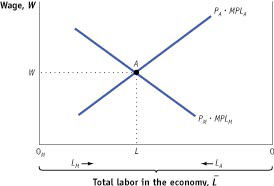 Ο εγχώριος μισθός προσδιορίζεται στο σημείο Α, την τομή των καμπυλών οριακού προϊόντος της εργασίας PM • MPLM και PA • MPLA στη μεταποίηση και στη γεωργία αντίστοιχα. 
Η ποσότητα της εργασίας που χρησιμοποιείται στη μεταποίηση μετράται από αριστερά προς τα δεξιά αρχίζοντας από την αρχή των αξόνων ΟΜ ενώ η ποσότητα της εργασίας που χρησιμοποιείται στη γεωργία μετράται από τα δεξιά προς τα αριστερά αρχίζοντας από την αρχή των αξόνων στο σημείο ΟΑ. Στο σημείο Α, χρησιμοποιούνται OML μονάδες εργασίας στη μεταποίηση και OΑL μονάδες εργασίας στη γεωργία.
Οι δυο καμπύλες στο σχήμα 1 απεικονίζουν το οριακό προϊόν της εργασίας σε κάθε τομέα και πολλαπλασιάζοντας επί την τιμή (PM ή PA) για τον τομέα αυτόν. Το διάγραμμα για το PM • MPLM έχει αρνητική κλίση καθώς όσο χρησιμοποιείται περισσότερη εργασία στη μεταποίηση το οριακό προϊόν της εργασίας σ’ αυτόν τον τομέα μειώνεται και ο μισθός πέφτει.
Το γράφημα του PA • MPLA για τη γεωργία έχει θετική κλίση επειδή μετράμε την εργασία που χρησιμοποιούμε στη γεωργία LA από δεξιά προς τα αριστερά στο διάγραμμα καθώς περισσότερη εργασία χρησιμοποιείται στη γεωργία (μετακινούμενη από δεξιά προς τα αριστερά) το οριακό προϊόν της εργασίας στη γεωργία μειώνεται και οι μισθοί μειώνονται επίσης. 
Ο μισθός ισορροπίας υπολογίζεται στο σημείο Α την τομή των καμπυλών οριακού προϊόντος PM • MPLM και PA • MPLA στο σχήμα 1. Στο σημείο αυτό OML μονάδες εργασίας χρησιμοποιούνται στην μεταποίηση και οι επιχειρήσεις στον τομέα αυτό είναι διατεθειμένες να πληρώσουν το μισθό W= PM • MPLM. Επιπρόσθετα, OΑL μονάδες εργασίας χρησιμοποιούνται στη γεωργία και οι ιδιοκτήτες γης είναι διατεθειμένοι να πληρώσουν μισθό W= PA • MPLA. Επειδή οι μισθοί είναι οι ίδιοι στους δυο τομείς δεν υπάρχει κανένας λόγος για την εργασία να μετακινηθεί ανάμεσά τους και η εγχώρια αγορά εργασίας βρίσκεται σε ισορροπία. Για την ξένη χώρα ισχύει ένα παρόμοιο διάγραμμα.
Υπολογίζουμε ότι ο μισθός της ισορροπίας στο εξωτερικό W* είναι μικρότερος από το μισθό W στη χώρα μας. 
Η υπόθεση αυτή ισχύει για τους κουβανούς πρόσφυγες για παράδειγμα, οι οποίοι μετακινήθηκαν στο Μαϊάμι και για τους Ρώσους μετανάστες που μετακινήθηκαν προς το Ισραήλ προκειμένου να κερδίσουν υψηλότερους μισθούς και να απολαύσουν περισσότερη ελευθερία. Ως αποτέλεσμα των διαφορών στους μισθούς εργάτες από την ξένη χώρα θα θέλανε να μεταναστεύσουν προς τη  χώρα μας και το εγχώριο εργατικό δυναμικό θα αυξηθεί κατά ΔL το οποίο αντικατοπτρίζει τον αριθμό των μεταναστών.
Αποτέλεσμα της μετανάστευσης στους εγχώριους μισθούς     Τα αποτελέσματα της μετανάστευσης δίνονται στο σχήμα 2. Επειδή ο αριθμός των εργατών στη χώρα μας αυξάνει κατά ΔL, επεκτείνουμε το  μήκος του οριζόντιου άξονα από L με γραμμή από πάνω σε L’ και γραμμή από πάνω = L με γραμμή από πάνω  + ΔL. Το επιπλέον προς τα δεξιά στον οριζόντιο άξονα που έχει αρχή το ΟΑ για τη γεωργία μετακινείται προς τα δεξιά κατά ΔL. Καθώς η αρχή των αξόνων μετακινείται προς τα δεξιά παίρνει μαζί της την καμπύλη του οριακού προϊόντος PA • MPLA για τον αγροτικό τομέα (επειδή η καμπύλη του οριακού προϊόντος  έχει κατασκευαστεί σε σχέση με την αρχή των αξόνων). Η καμπύλη αυτή μετακινείται προς τα δεξιά κατά ΔL, που είναι η αύξηση στο εγχώριο εργατικό δυναμικό. Δεν υπάρχει μετακίνηση στην καμπύλη οριακού προϊόντος PM • MPLM για τον βιομηχανικό τομέα επειδή η αρχή των αξόνων για τη μεταποίηση OM δεν έχει μεταβληθεί.
Σχήμα 2  Η αύξηση του εγχώριου εργατικού δυναμικού
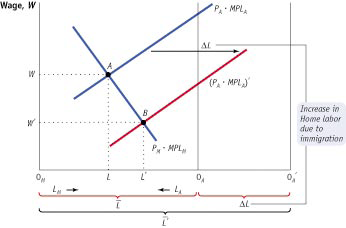 Όταν η ποσότητα της εργασίας στη χώρα μας αυξάνει κατά ΔL η αρχή των αξόνων για τη γεωργία μετακινείται προς τα δεξιά κατά την ποσότητα αυτή από το OA στο Ο’A. Το οριακό προϊόν της εργασίας στη γεωργία επίσης μετακινείται προς τα δεξιά κατά ΔL. Η ισορροπία στην εγχώρια αγορά εργασίας δίνεται τώρα στο σημείο Β: οι μισθοί έχουν μειωθεί στο επίπεδο W’ και η ποσότητα της εργασίας έχει αυξηθεί για τη μεταποίηση (σε ΟML’) και για τη γεωργία (σε O’AL’). 
Η νέα ισορροπία για τον εγχώριο μισθό δίνεται τώρα στο σημείο Β, την τομή των καμπυλών οριακού προϊόντος. Στη νέα ισορροπία ο μισθός είναι χαμηλότερος..
Προσέξτε ότι οι επιπλέον εργάτες ΔL, οι οποίοι έφτασαν στη χώρα μας μοιράζονται ανάμεσα στη γεωργία και την μεταποίηση. Ο αριθμός των εργατών που απασχολούνται στη μεταποίηση είναι τώρα ΟML’ που είναι υψηλότερος από ΟML και ο αριθμός των εργατών που απασχολούνται στη γεωργία O’AL’ είναι επίσης υψηλότερος από το ΟΑL.  Επειδή και οι δυο τομείς χρησιμοποιούν περισσότερους εργάτες , αλλά συγκεκριμένη ποσότητα κεφαλαίου και γης οι μισθοί και τους δυο τομείς μειώνονται λόγω του φθίνοντος οριακού προϊόντος της εργασίας. Βλέπουμε λοιπόν ότι το υπόδειγμα των συγκεκριμένων συντελεστών προβλέπει ότι μια εισροή εργατικού δυναμικού θα μειώσει τους μισθούς στη χώρα όπου οι εργάτες καταλήγουν. Η πρόβλεψη αυτή έχει επαληθευτεί σε πάρα πολλές περιπτώσεις μεγάλης κλίμακας μεταναστεύσεων, όπως περιγράφεται στην εφαρμογή η οποία ακολουθεί
.
ΕΦΑΡΜΟΓΗ: Μετανάστευση στο Νέο Κόσμο
Ανάμεσα στο 1870 και στο 1913 περίπου 30 εκατομμύρια Ευρωπαίοι άφησαν τα σπίτια τους στον «Παλιό Κόσμο» προκειμένου να μεταναστεύσουν στο «Νέο Κόσμο» της Βόρειας και Νότιας Αμερικής και της Αυστραλίας. Ο πληθυσμός της Αργεντινής αυξήθηκε κατά 60% λόγω της μετανάστευσης και η Αυστραλία και ο Καναδάς απέκτησαν 30% περισσότερους κατοίκους. Ο πληθυσμός των Ηνωμένων  Πολιτειών αυξήθηκε κατά 17% ως αποτέλεσμα της μετανάστευσης (και απορρόφησε τον μεγαλύτερο αριθμό μεταναστών, άνω των 15 εκατομμυρίων). Οι μετανάστες άφησαν τον «Παλιό Κόσμο» αναζητώντας ευκαιρίες που υπήρχαν στον καινούργιο και πιο σημαντικό, λόγω των υψηλότερων πραγματικών μισθών. Στο σχήμα 3 βλέπουμε ένα δείκτη των μέσων πραγματικών μισθών στις ευρωπαϊκές χώρες και στο «Νέο Κόσμο» (έναν μέσο των Ηνωμένων Πολιτειών, του Καναδά και της Αυστραλίας).
Σχήμα  3 
                         Οι μισθοί στην Ευρώπη και στο «Νέο Κόσμο»
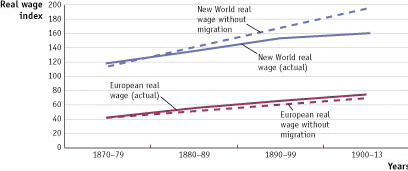 Το 1870 οι πραγματικοί μισθοί ήταν περίπου 3 φορές υψηλότεροι στο «Νέο Κόσμο» απ’ ότι στην Ευρώπη - 120 σε σύγκριση με 40. Οι πραγματικοί μισθοί και στις δυο περιοχές αυξήθηκαν διαχρονικά όσο το κεφάλαιο συσσωρευόταν και αυξανόταν το οριακό προϊόν της εργασίας. Λόγω όμως της μεγάλης κλίμακας μετανάστευσης προς το «Νέο Κόσμο» οι μισθοί εκεί αυξήθηκαν βραδύτερα. Το 1913, λίγο πριν το ξέσπασμα του Α’ Παγκοσμίου Πολέμου ο δείκτης μισθών στο «Νέο Κόσμο» ήταν στο 160, οπότε οι πραγματικοί μισθοί είχαν αυξηθεί κατά (160-120)/ 120= 33% μέσα σε 43 χρόνια. Στην Ευρώπη όμως ο δείκτης είχε φτάσει το 75 το 1913, μια αύξηση (75 – 40)/ 40= 88% σε διάστημα 43 ετών. Το 1870 οι πραγματικοί μισθοί στο «Νέο Κόσμο» ήταν τρεις φορές μεγαλύτεροι απ’ αυτούς της Ευρώπης, αλλά το 1913 η διαφορά αυτή είχε μειωθεί σημαντικά και οι μισθοί στο «Νέο Κόσμο» ήταν μόνο διπλάσιοι σε σχέση μ’ αυτούς της Ευρώπης. Η μεγάλης κλίμακας μετανάστευση λοιπόν οδήγησε σε μια σύγκλιση των μισθών ανάμεσα στις ηπείρους. Στο σχήμα 3 βλέπουμε επίσης εκτιμήσεις του ποιοι θα ήταν οι πραγματικοί μισθοί αν η μετανάστευση δεν είχε συμβεί.
Οι εκτιμήσεις αυτές προκύπτουν με βάση το πόσο θα είχε αυξηθεί το οριακό προϊόν της εργασίας με συσσώρευση κεφαλαίου,, αλλά χωρίς μετανάστευση. Συγκρίνοντας τους πραγματικούς μισθούς με τις εκτιμήσεις χωρίς μετανάστευση βλέπουμε ότι η αύξηση των μισθών στο «Νέο Κόσμο» καθυστέρησε λόγω της μετανάστευσης (της άφιξης εργατών) ενώ οι μισθοί στην Ευρώπη αυξήθηκαν ελαφρά γρηγορότερα λόγω της αποχώρησης των μεταναστών. Μεγάλης κλίμακας μετανάστευση από την Ευρώπη στο «Νέο Κόσμο» στην Αμερική και την Αυστραλία προκάλεσε κλείσιμο της ψαλίδας των μισθών ανάμεσα στις δυο περιοχές. Το 1870 οι μισθοί στο «Νέο Κόσμο» ήταν περίπου τρεις φορές μεγαλύτεροι από αυτούς στην Ευρώπη ενώ το 1910 ήταν περίπου διπλάσιοι. Η μετανάστευση επίσης επιβράδυνε την αύξηση των μισθών στο «Νέο Κόσμο» σε σχέση με το επίπεδο το οποίο θα ήταν χωρίς τη μετανάστευση και επέτρεψαν πιο γρήγορη αύξηση των μισθών στην Ευρώπη.
ΕΦΑΡΜΟΓΗ
 Η μετανάστευση προς τις Η.Π.Α. και την Ευρώπη σήμερα
Ο μεγαλύτερος αριθμός των μεταναστών δεν αναφέρεται πλέον σε μετακίνηση από την Ευρώπη προς το «Νέο Κόσμο». Αντίθετα, εργάτες από αναπτυσσόμενες χώρες μεταναστεύουν σε πλουσιότερες χώρες στην Ευρωπαϊκή Ένωση και τη Βόρεια Αμερική όταν τους δίνεται η δυνατότητα. Σε πολλές περιπτώσεις η μετανάστευση περιλαμβάνει ένα μείγμα ανειδίκευτων και ειδικευμένων εργατών. Στη διάρκεια της δεκαετίας του 1960 και του 1970 κάποιες ευρωπαϊκές χώρες ενεργά προσέλκυσαν προσκεκλημένους εργάτες του οποίους ονόμασαν  gastarbeiters στη Δυτική Γερμανία για να καλύψουν τα κενά σε εργατικό δυναμικό σε εργασίες που απαιτούσαν ανειδίκευτο προσωπικό. Πολλοί από αυτούς τους ανειδίκευτους εργάτες παρέμειναν στη Γερμανία για χρόνια, μερικοί για γενιές ολόκληρες, οπότε δεν ήταν πλέον προσκεκλημένοι, αλλά μόνιμοι κάτοικοι. Στο τέλος του 1994 περίπου 2,1 εκατ. ξένων  ήταν απασχολημένοι στη Δυτική Γερμανία, πολίτες της Τουρκίας, της πρώην Γιουγκοσλαβίας, της Ελλάδας και της Ιταλίας αντιπροσώπευαν τις μεγαλύτερες ομάδες.
Σήμερα η Ε.Ε.έχει διευρυνθεί έτσι ώστε να απολαμβάνει πολλές χώρες της Ανατολικής Ευρώπης και καταρχήν υπάρχει ελεύθερη μετανάστευση εντός της Ευρωπαϊκής Ένωσης. Στην πράξη μπορεί να εξακολουθεί να είναι δύσκολο για κάποιες χώρες να απορροφήσουν όλους τους εργάτες οι οποίοι θέλουν να εισέλθουν άσχετα με το αν αυτοί έρχονται από χώρες εντός ή εκτός της Ένωσης. Αυτό ήταν ιδιαίτερα εμφανές κατά τη διάρκεια της πρόσφατης κρίσης στην παγκόσμια οικονομία, όπως περιγράφεται στο πρωτοσέλιδο : η Ευρώπη ξινίζει στο θέμα της μετανάστευσης εργατών. 
Στις Η.Π.Α. η μεταναστευτική πολιτική είναι θέμα αντιπαράθεσης στο Κογκρέσο σχεδόν κάθε χρόνο.  Πράγματι, μετά το θέμα της απασχόλησης και της υγείας η μετανάστευση είναι ανάμεσα στα πρώτα θέματα στις δημοσκοπήσεις. Την ίδια μέρα που έγινε η ιστορι-κή ψηφοφορία για το θέμα της υγείας στη Βουλή των Αντιπροσώπων στις 21 Μαρτίου 2009 υπήρχε μια μεγάλη αντιπαράθεση στην Ουάσιγκτον για την αναθεώρηση της μεταναστευτικής πολιτικής συμπεριλαμβανομένης μιας διαδικασίας σύμφωνα με την οποία οι παράνομοι μετανάστες μπορούσαν να νομιμοποιηθούν
Υπολογίζεται ότι υπάρχουν περίπου 12 εκατομμύρια παράνομοι μετανάστες στις Η.Π.Α. πολλοί από τους οποίους προέρχονται από το Μεξικό. Η επανάκτηση του ελέγχου στα σύνορα των ΗΠΑ είναι ένας βασικός στόχος της μεταναστευτικής πολιτικής, αλλά η επικέντρωση μόνο σε αυτό το στόχο παραβλέπει το γεγονός ότι η πλειοψηφία των μεταναστών είναι νόμιμη. Για παράδειγμα, στους εργάτες γης επιτρέπεται να εισέλθουν στις Η.Π.Α. κάτω από ειδικά προγράμματα βίζας προκειμένου να εξασφαλίζονται φθηνοί εργάτες για την αγροτική συγκομιδή. Πιο πρόσφατα εφαρμόστηκαν ειδικά προγράμματα για τους μηχανικούς, τους επιστήμονες κι άλλους ειδικευμένους εργαζόμενους που χρειάζονταν στους κλάδους υψηλής τεχνολογίας , στους οποίους και δόθηκαν βίζες τύπου Η- 1Β. Αυτό το πρόγραμμα δημιουργήθηκε στη διάρκεια της προεδρίας Κλίντον και συνεχίζεται  και σήμερα. Ο συνδυασμός νόμιμων και παράνομων μεταναστών στις Η.Π.Α.δημιουργεί  μια τάση σχήματος U ανάμεσα στον αριθμό των μεταναστών και το μορφωτικό τους επίπεδο, όπως φαίνεται στο σχήμα 4 για το 2008.
Ανάμεσα στους εργάτες αυτούς στις Η.Π.Α. με μόνο 0- 8 χρόνια εκπαίδευσης άνω του  70% γεννήθηκαν στο εξωτερικό και γι’ αυτούς με 8-11 έτη εκπαίδευσης άνω του 20% γεννήθηκαν σε κάποια ξένη χώρα. Αυτές οι δυο μεγάλες κατηγορίες αυτών οι οποίοι δεν τελείωσαν το γυμνάσιο περιλαμβάνουν παράνομους μετανάστες και τραβούν πολύ προσοχή στην αντιπαράθεση που γίνεται στις ΗΠΑ σε σχέση με τη μετανάστευση παρά το ότι αποτελούν μόλις το 10% των εργατών στις ΗΠΑ. 
Στην άλλη άκρη του φάσματος 10% των εργαζομένων στις ΗΠΑ έχουν πτυχίο Master ή διδακτορικό και σ’ αυτές τις κατηγορίες αυτοί οι οποίοι γεννήθηκαν στο εξωτερικό αντιπροσωπεύουν το 16% και σχεδόν το 30% σε σχέση με το εργατικό δυναμικό των ΗΠΑ. Στα μεσαία μορφωτικά επίπεδα που αποτελούνται από άτομα που τελείωσαν το γυμνάσιο και άτομα που έχουν βασικό πανεπιστημιακό πτυχία και αποτελούν το 80% του εργατικού δυναμικού των ΗΠΑ οι εργαζόμενοι που γεννήθηκαν στο εξωτερικό έχουν πολύ χαμηλότερο ποσοστό(10-15%)
Σχήμα 4
 Οι αμοιβές των μεταναστών στις ΗΠΑ ανά ηλικία και μορφωτικό επίπεδο
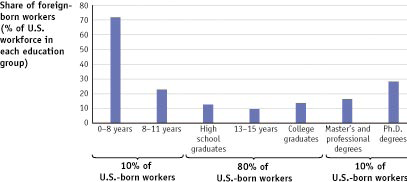 Το σχήμα 4 δείχνει ότι οι μετανάστες στις Ηνωμένες Πολιτείες ανταγωνίζονται κυρίως με εργάτες των χαμηλότερων και υψηλότερων μορφωτικών επιπέδων και πολύ λιγότερο με την πλειοψηφία των εργατών που γεννήθηκαν στις ΗΠΑ, οι οποίοι έχουν μέσο επίπεδο μόρφωσης. Το μάθημα το οποίο πρέπει να πάρουμε από το σχήμα 4 είναι ότι οι παράνομοι μετανάστες στις Ηνωμένες Πολιτείες ανταγωνίζονται κυρίως με τους εργάτες χαμηλότερης μόρφωσης και ότι οι νόμιμοι μετανάστες ανταγωνίζονται με τους εργάτες του υψηλότερου μορφωτικού επιπέδου. Αν επεκτείνουμε το υπόδειγμα των συγκεκριμένων συντελεστών προκειμένου να συμπεριλάβουμε διαφορετικούς τύπους εργασίας που διακρίνονται ανά μορφωτικό επίπεδο,, αλλά συνεχίζουμε να θεωρούμε το κεφάλαιο και την εργασία σταθερά τότε το μεγαλύτερο αρνητικό αποτέλεσμα της μετανάστευσης στους μισθούς θα πρέπει να αφορά αυτούς που έχουν τη χαμηλότερη και την υψηλότερη μόρφωση ανάμεσα στους εργαζόμενους των ΗΠΑ.
Η πρόβλεψη αυτή υποστηρίζεται από υπολογισμούς των αποτελεσμάτων της μετανάστευσης στους μισθούς των ΗΠΑ. Από το 1990 μέχρι το 2004 η εισροή μεταναστών οδήγησε σε μια πτώση των μισθών κατά 9% γι’ αυτούς που δεν τελείωσαν το γυμνάσιο και κατά 5% γι’ αυτούς που είχαν πτυχίο. Το αποτέλεσμα της εισροής μεταναστών όμως ήταν πολύ μικρότερο για την πλειοψηφία των αμερικάνων εργατών (αυτών με μέσο επίπεδο μόρφωσης): οι μισθοί των αποφοίτων των γυμνασίων μειώθηκαν κατά 2,4% ανάμεσα στο 1990 και στο 2004 ενώ οι μισθοί των ατόμων με λιγότερα των τεσσάρων ετών πανεπιστημιακής εκπαίδευσης μειώθηκαν κατά λιγότερο του 1%. Το αρνητικό αποτέλεσμα της μετανάστευσης στους μισθούς είναι λοιπόν αρκετά μικρό για τους περισσότερους εργαζόμενους και συχνά αντισταθμίζεται όταν το  κεφάλαιο μετακινείται ανάμεσα σε κλάδους.
ΤΕΛΟΣ 1ης ΕΝΟΤΗΤΑΣ
ΠΡΩΤΟΣΕΛΙΔΟ
Η Ευρώπη ξινίζει το θέμα της μετανάστευσης 
Με την ανεργία να διευρύνεται πολλές χώρες της Ευρωπαϊκής Ένωσης θέλουν τους μετανάστες τους οποίους κάποτε προσέλκυσε να επιστρέψουν στην πατρίδα τους το συντομότερο δυνατό. 
Ο Chultem Choijusuren έβλεπε τηλεόραση στην Ulan Bator όταν αποφάσισε να σκαρφαλώσει στο βαγόνι της παγκοσμιοποίησης. Σύμφωνα με μια αγγελία που είχε δει επιχειρήσεις στην τσεχική δημοκρατία πλήρωναν τους νεαρούς μηχανικούς 1000 € το μήνα. Οι περισσότεροι άνθρωποι στις μογγολικές στέπες γνώριζαν ήδη αυτή τη μικρή ανατολικοευρωπαϊκή χώρα. Άλλωστε, πολλοί νέοι άνθρωποι από την περιοχή αυτοί είχαν σπουδάσει στην Πράγα κατά τη διάρκεια του σοσιαλιστικού παρελθόντος των δυο χωρών. Ο Choijusuren ανήκει στη στρατιά των μεταναστών οι οποίοι μετακινήθηκαν προς τα δεξιά από αναπτυσσόμενες χώρες τα πρόσφατα χρόνια με 1 στους τρεις να διαλέγει την Ευρώπη ως προορισμό του. 
Μετά τη διεύρυνση της Ε.E. προς ανατολάς το 2004 δεκάδες
χιλιάδες ασιατών βρήκε εργασία σε πολωνικά, τσεχικά και σλοβακικά εργοστάσια, όπου τους καλωσόριζαν με ανοιχτές αγκάλες προκειμένου να καλύψουν τις θέσεις που ένα εκατομμύριο Πολωνοί και εκατοντάδες χιλιάδες Τσέχοι, κάτοικοι Βαλτικών χωρών, Σλοβάκοι & Ούγγροι είχαν αφήσει πίσω τους όταν με τη σειρά τους είχαν μεταναστεύσει προς πλουσιότερες χώρες της Ε.E., την Ιρλανδία, τo H.B. και τη Σουηδία, οι  οποίες αντίθετα με τη Γερμανία και την Αυστρία είχαν αμέσως ανοίξει τα σύνορά τους προς τους κατοίκους των νέων χωρών ενώ η Ισπανία ακολούθησε 2 χρόνια αργότερα. Κατασκευαστικές εταιρίες και εστια-τόρια στις χώρες αυτές με χαρά τους απασχόλησαν το φθηνό εργατικό δυναμικό από την Ανατολή. Όλο και περισσότερες οικογένειες προσέ-λαβαν Πολωνές για να καθαρίζουν τα σπίτια τους ή νταντάδες με σλα-βικές προφορές για να βάλουν τα παιδιά τους για ύπνο. Οι μισθοί των μεταναστών ήταν χαμηλοί, αλλά πάντως σε κάποιες περιπτώσεις τρι-πλάσιοι απ’ αυτούς που θα κέρδιζαν στην πατρίδα τους. Οι μετανάστες στέλνουν όσα περισσότερα μπορούν από τα εισοδήματά τους στην πατρίδα τους προσφέροντας τόνωση στις πατρίδες τους και βοηθώντας τες να απολαύσουν μια χωρίς προηγούμενο ευημερία.
Από τη στιγμή που εμφανίστηκε η οικονομική κρίση η περίοδος αυτή αποτέλεσε παρελθόν. Η ανεργία αυξήθηκε με διπλάσιο ρυθμό στη Μ. Βρετανία και την Ισπανία σε σχέση με άλλες χώρες της Ευρώπης. Τώρα οι πολίτες των δυτικοευρωπαϊκών χωρών χρειάζονται οι ίδιοι τις θέσεις εργασίας και οι κυβερνήσεις μετέρχονται όλων των ειδών  τις επινοήσεις και τα κίνητρα για να απαλλαγούν από τα πρόθυμα εργατικά χέρια τα οποία στο παρελθόν είχαν τόσο μεγάλη ανάγκη. Η παγκοσμιοποίηση μετέτρεψε 200 εκατομμύρια ανθρώπους σε μετανάστες τις τελευταίες μόνο δεκαετίες. Ένα πέμπτο απ ’αυτούς είναι Ευρωπαίοι, λιγότερο από ένα δέκατο Αφρικανοί και 3% Λατινοαμερικανοί. Τώρα η τάση έχει αντιστραφεί. Μια στροφή, η οποία γενικά επηρεάζει αυτούς που ήρθαν από τις φτωχότερες περιοχές της Ευρώπης κι από αναδυόμενες και αναπτυσσόμενες οικονομίες. Οι παράγοντες του Διεθνούς Οργανισμού Εργασίας των Ηνωμένων Εθνών φοβούνται ότι τριάντα εκατομμύρια άνθρωποι παγκοσμίως θα μπορούσαν να χάσουν τη δουλειά τους λόγω της κρίσης.
Άλλα αποτελέσματα της μετανάστευσης στη βραχυχρόνια περίοδο
Η προηγούμενη εφαρμογή δείχνει ότι οι Ηνωμένες Πολιτείες και η Ευρώπη υποδέχτηκαν ξένους εργάτες σε συγκεκριμένους τομείς , όπως η γεωργία και ο κλάδος υψηλής τεχνολογίας παρά το ότι οι εργάτες αυτοί βρέθηκαν σε ανταγωνιστική σχέση με τους εγχώριους εργάτες στους κλάδους αυτούς. Αυτή η παρατήρηση οδηγεί στο συμπέρασμα ότι θα πρέπει να προέκυψαν οφέλη για τους κλάδους αυτούς. Μπορούμε να μετρήσουμε τα εν δυνάμει κέρδη με τις αμοιβές του κεφαλαίου και της γης στα οποία αναφερόμαστε ως ενοίκια. Είδαμε  ότι υπάρχουν δυο τρόποι να υπολογίσουμε τα ενοίκια. Είτε ως τις αμοιβές που απομένουν στον κλάδο αφού πληρωθεί η εργασία ή ως το οριακό προϊόν του κεφαλαίου ή της γης επί την τιμή των προϊόντων που παράγονται στον κάθε κλάδο. Με οποιαδήποτε από αυτές τις μεθόδους οι ιδιοκτήτες κεφαλαίου και γης κερδίζουν από τη μείωση των μισθών λόγω της μετανάστευσης.
Τα ενοίκια του κεφαλαίου και της γης     
Σύμφωνα με την πρώτη μέθοδο υπολογισμού των ενοικίων παίρνουμε τα έσοδα που κερδίζει είτε η μεταποίηση που αποκομίζει είτε η μεταποίηση ή  η γεωργία και αφαιρούμε τις αμοιβές της εργασίας. Αν οι μισθοί μειώνονται τότε απομένουν περισσότερες αμοιβές για το κεφάλαιο και τη γη οπότε τα ενοίκια είναι υψηλότερα. Σύμφωνα με τη δεύτερη μέθοδο υπολογισμού των ενοικίων το κεφάλαιο και η γη αποκομίζουν τα οριακά τους προϊόντα σε κάθε κλάδο επί την τιμή του προϊόντος του κάθε κλάδου. Καθώς περισσότερη εργασία απασχολείται σε κάθε κλάδο (επειδή οι μισθοί είναι χαμηλότεροι) το οριακό προϊόν και του κεφαλαίου και της γης αυξάνει. Η αύξηση του οριακού προϊόντος συμβαίνει επειδή κάθε μηχάνημα ή εκτάριο γης έχει περισσότερους διαθέσιμους εργαζόμενους , οπότε αυτό το μηχάνημα ή το εκτάριο γης είναι πιο παραγωγικό.
Έτσι, σύμφωνα με τη δεύτερη μέθοδο τα οριακά προϊόντα του κεφα-λαίου και της γης αυξάνονται όπως και τα ενοίκιά τους. Μ’ αυτή τη λογική δεν θα πρέπει να μας εκπλήσσει το γεγονός ότι οι ιδιοκτήτες κεφαλαίου και γης συχνά ζητούν πιο ανοικτά σύνορα τα οποία τους εξασφαλίζουν ξένους εργάτες, οι οποίοι μπορεί να απασχοληθούν στους κλάδους τους. Οι περιορισμοί στη μετανάστευση σε μια χώρα μπορούν επομένως να αναλυθούν ως ένας συμβιβασμός ανάμεσα στους επιχειρηματίες και τους ιδιοκτήτες γης, οι οποίοι μπορεί να έχουν θετική στάση απέναντι στους ξένους εργάτες των τοπικών εργατικών σωματείων ,οι οποίοι βλέπουν τους μετανάστες σαν μια εν δυνάμει πηγή ανταγωνισμού που θα οδηγήσει σε χαμηλότερους μισθούς. Και οι ομάδες των μεταναστών οι οποίες αν είναι αρκετά μεγάλες (όπως ο κουβανικός πληθυσμός στο Μαϊάμι) μπορεί επίσης να έχουν τη δυνατότητα να επηρεάσουν την πολιτική ισορροπία όσο αφορά τη μεταναστευτική πολιτική. 
Η επίδραση της μετανάστευσης στο προϊόν του κλάδου  Ένα τελικό αποτέλεσμα της μετανάστευσης εργατικού δυναμικού αφορά την επίδρασή της στο προϊόν των διάφορων κλάδων.
Στο σχήμα 2 η αύξηση του εργατικού δυναμικού λόγω της μετανάστευσης οδήγησε στην απασχόληση περισσότερων εργατών σε κάθε κλάδο. Η απασχόληση αυξήθηκε από OML  σε OML’ στη μεταποίηση και από OAL σε O’AL’ στη γεωργία. Με πιο πολλούς εργάτες και με την ίδια ποσότητα κεφαλαίου ή γης το προϊόν και των δυο κλάδων αυξάνει. Το αποτέλεσμα αυτό φαίνεται στο σχήμα 5. Η μετανάστευση οδηγεί σε μια μετατόπιση προς τα έξω της καμπύλης παραγωγικών δυνατοτήτων (ΚΠΔ). Με σταθερές τις τιμές των προϊόντων (όπως υποθέσαμε προηγουμένως επειδή οι τιμές καθορίζονται από την παγκόσμια προσφορά και ζήτηση) το προϊόν των κλάδων αυξάνει από το σημείο Α στο σημείο Β. Αν και μπορεί να φαίνεται προφανές ότι έχοντας περισσότερη εργατικό δυναμικό στην οικονομία θα αυξήσει την παραγωγή και των δυο κλάδων αποδεικνύεται ότι το αποτέλεσμα αυτό εξαρτάται από τη βραχυχρόνια φύση του υποδείγματος των συγκεκριμένων παραγωγικών συντελεστών, όταν το κεφάλαιο και η γη σε κάθε κλάδο είναι δεδομένα.
Σχήμα 5 
		Mετατόπιση της εγχώριας καμπύλης παραγωγικών δυνατοτήτων
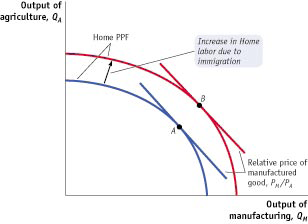 Αν αντίθετα οι συντελεστές αυτοί μπορεί να μετακινηθούν ανάμεσα στους κλάδους της οικονομίας, όπως θα συνέβαινε στη μακροχρόνια περίοδο, τότε το προϊόν ενός κλάδου θα αυξηθεί, αλλά το προϊόν του άλλου κλάδου θα μειωθεί.
Με την αύξηση της εργασίας στη χώρας μας λόγω της μετανάστευσης η καμπύλη παραγωγικών δυνατοτήτων μετακινείται προς τα έξω και το προϊόν και των δυο κλάδων αυξάνει από το σημείο Α στο σημείο Β. Το προϊόν και των δυο κλάδων αυξάνει λόγω της  βραχυχρόνιας φύσης του υποδείγματος των συγκεκριμένων συντελεστών. Βραχυχρόνια, η γη και το κεφάλαιο δεν μετακινούνται ανάμεσα στους κλάδους και το επιπλέον εργατικό δυναμικό στην οικονομία μοιράζεται ανάμεσα στους κλάδους αυτούς.
Αποτελέσματα της μετανάστευσης στη μακροχρόνια περίοδο
Στρεφόμαστε τώρα στη μακροχρόνια περίοδο, στην οποία όλοι οι παραγωγικοί συντελεστές είναι ελεύθεροι να μετακινηθούν ανάμεσα σε κλάδους. Επειδή είναι αρκετά πολύπλοκο να αναλύσουμε ένα υπόδειγμα με τρεις παραγωγικούς συντελεστές – κεφάλαιο, γη και εργασία- όπου όλοι έχουν απόλυτη κινητικό-τητα ανάμεσα σε κλάδους- θα αγνοήσουμε τη γη και θα υπο-θέσουμε ότι μόνο εργασία και κεφάλαιο χρησιμοποιούνται για  να παραχθούν δυο προϊόντα: οι υπολογιστές και τα παπούτσια. Το μακροχρόνιο υπόδειγμα είναι ακριβώς σαν το υπόδειγμα Heckscher- Ohlin εκτός από το ότι τώρα θα επιτρέψουμε στην εργασία να μετακινείται ανάμεσα σε χώρες (αργότερα σ’ αυτό το κεφάλαιο θα επιτρέψουμε και στο κεφάλαιο να μετακινηθεί ανά-μεσα σε χώρες). Η ποσότητα του κεφαλαίου που χρησιμοποιεί-ται για την παραγω-γή υπολογιστών είναι  KC και η ποσότητα του κεφαλαίου που χρησιμοποιείται για την παραγωγή παπου-τσιών είναι KS. Οι ποσότητες αυτές προστιθέμενες μας δίνουν το συνολικό κεφάλαιο που υπάρχει διαθέσιμο στην οικονομία:                					KC + KS = Κ
Επειδή το κεφάλαιο είναι απόλυτα κινητικό ανάμεσα στους δυο κλάδους στη μακροχρόνια περίοδο, πρέπει να κερδίζει το ίδιο ενοίκιο σε κάθε μια από αυτές. Η ποσότητα εργασίας που χρειάζεται για την παραγωγή υπολογιστών είναι LC  και η εργασία που χρειάζεται για την παραγωγή παπουτσιών είναι LS. Οι δυο αυτές ποσότητες προστιθέμενες μας δίνουν το συνολικό εργατικό δυναμικό της οικονομίας:  LC + LS= L και όλο το εργατικό δυναμικό αποκομίζει τον ίδιο μισθό W και στους δυο κλάδους. Στην ανάλυσή μας κάνουμε τη ρεαλιστική υπόθεση ότι περισσότερη εργασία ανά μηχάνημα χρησιμοποιείται στην παραγωγή παπουτσιών απ’ ότι στην παραγωγή υπολογιστών. Η υπόθεση αυτή σημαίνει ότι η παραγωγή παπουτσιών είναι έντασης- εργασίας  σε σύγκριση με την παραγωγή υπολογιστών οπότε ο λόγος εργασίας κεφαλαίου στα παπούτσια είναι μεγαλύτερος απ’ ότι στους υπολογιστές :  LS/ KS > LC/ KC. Η παραγωγή υπολογιστών επομένως είναι έντασης- κεφαλαίου συγκρινόμενη με την παραγωγή παπουτσιών και ο λόγος κεφαλαίου -εργασίας είναι υψηλότερος στους υπολογιστές: KC/ LC > KS/ LS.
H καμπύλη παραγωγικών δυνατοτήτων (ΚΠΔ) ανάμεσα σε δυο βιομη-χανικά προϊόντα, τους υπολογιστές και τα παπούτσια, με την αρχική ισορροπία στο σημείο Α. Η εγχώρια παραγωγή λαμβάνει χώρα στο σημείο Α που είναι το σημείο όπου η καμπύλη ΚΠΔ εφάπτεται με την γραμμή της παγκόσμιας τιμής.
                   
                      Σχήμα 6 Καμπύλη παραγωγικών δυνατοτήτων
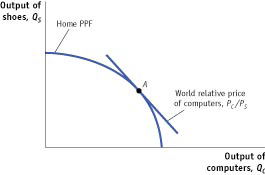 Η ΚΠΔ για μια οικονομία που παράγει παπούτσια και υπολογιστές φαίνεται στο σχήμα 6. Με δεδομένες τις τιμές και των δυο προϊόντων (οι οποίοι καθορίζονται από την προσφορά και τη ζήτηση στις παγκόσμιες αγορές) οι παραγωγές ισορροπίας φαίνονται στο σημείο Α, όπου η ΚΠΔ εφάπτεται με τη γραμμή των παγκόσμιων σχετικών τιμών. Στόχος μας σ’ αυτήν την παράγραφο είναι να δούμε πώς αυτή η ισορροπία επηρεάζεται από την  εισροή εργατικού δυναμικού στη χώρα μας ως αποτέλεσμα της μετανάστευσης. 
Διαγράμματα κουτιά   Προκειμένου να αναλύσουμε τις επιπτώσεις της μετανάστευσης είναι χρήσιμο να αναπτύξουμε ένα νέο διάγραμμα προκειμένου να καταγράψουμε τις ποσότητες  εργασίας και κεφαλαίου που χρησιμοποιούνται σε κάθε κλάδο. Αυτό που εμφανίζεται ως «διάγραμμα κουτί» στο σχήμα 7 το μήκος των πάνω και κάτω οριζόντιων αξόνων είναι η συνολική ποσότητα εργασίας στη χώρα μας L και το μήκος του δεξιού και του αριστερού κάθετου άξονα είναι η συνολική ποσότητα κεφαλαίου K πάλι στη χώρα μας.
Ένα σημείο σαν το Α σ’ αυτό το διάγραμμα δείχνει ότι OSL μονάδες εργασίας και OSK μονάδες κεφαλαίου χρησιμοποιούνται στα παπού-τσια ενώ OCL μονάδες εργασίας και OCK μονάδες κεφαλαίου χρησιμοποιούνται στους υπολογιστές. Ένας άλλος τρόπος για να το εκφράσουμε είναι ότι η γραμμή OSA δείχνει τις ποσότητες εργασίας και κεφαλαίου που χρησιμοποιούνται στα παπούτσια ενώ η γραμμή OCA δείχνει τις ποσότητες εργασίας και κεφαλαίου που χρησιμο-ποιούνται στους υπολογιστές. Προσέξτε ότι η γραμμή OSA για τα παπούτσια έχει μικρότερη κλίση απ’ ότι η γραμμή OCA για τους υπολογιστές . Μπορούμε να υπολογίσουμε τις κλίσεις αυτών των γραμμών διαιρώντας την κάθετη απόσταση με την οριζόντια απόστα-ση. Η κλίση της OSA είναι OSK/ OSL , ο λόγος κεφαλαίου- εργασίας στη βιομηχανία υποδημάτων. Κατ’ ανάλογο τρόπο η κλίση της OCA είναι OCK/ OCL, ο λόγος κεφαλαίου- εργασίας για τους υπολογιστές. Η γραμμή OSA έχει μικρότερη κλίση απ’ την OCA, οπότε ο λόγος κεφα-λαίου- εργασίας στον κλάδο υποδημάτων είναι μικρότερος από αυτόν για τον κλάδο των υπολογιστών, δηλαδή υπάρχουν λιγότερες μονάδες κεφαλαίου ανά εργαζόμενο στη βιομηχανία παπουτσιών.
Αυτή είναι ακριβώς η υπόθεση που κάναμε νωρίτερα. Είναι μια ρεαλιστική υπόθεση με δεδομένο ότι η κατασκευή υπολογιστών και των διαφόρων συστατικών μερών του υπολογιστή, όπως οι ημιαγωγοί, απαιτούν μεγαλύτερη ακρίβεια και ακριβό εξοπλισμό τον οποίο χειρίζεται ένας μικρός αριθμός εργατών. Η παραγωγή παπουτσιών, από την άλλη, απαιτεί περισσότερους εργάτες και μικρότερη ποσότητα κεφαλαίου. 
Καθορισμός του πραγματικού μισθού και του πραγματικού ενοικίου  Επιπλέον, προκειμένου να προσδιορίσουμε την ποσότητα εργασίας και κεφαλαίου που χρησιμοποιείται σε κάθε κλάδο μακροχρόνια πρέπει επίσης να προσδιορίσουμε τους μισθούς και τα ενοίκια στην οικονομία. Προκειμένου να το κάνουμε χρησιμοποιούμε την εξής λογική. Ο μισθός και το ενοίκιο προσδιορίζονται από το οριακό προϊόν της εργασίας και του κεφαλαίου, τα οποία με τη σειρά τους προσδιορίζονται από τον λόγο κεφαλαίου- εργασίας σε κάθε κλάδο.
Αν υπάρχει ένας υψηλότερος λόγος κεφαλαίου- εργασίας (δηλαδή αν υπάρχουν περισσότερες μηχανές ανά εργαζόμενο) τότε σύμφωνα με τον νόμο των φθινουσών αποδόσεων το οριακό προϊόν της εργασίας και το πραγματικό ενοίκιο θα πρέπει να είναι χαμηλότερα. Το να έχεις  περισσότερες μηχανές ανά εργαζόμενο σημαίνει ότι το οριακό προϊόν της εργασίας (επομένως και ο πραγματικός μισθός) είναι υψηλότερο διότι κάθε εργάτης είναι πιο παραγωγικός. Από την άλλη, αν υπάρχει ένας υψηλότερος λόγος εργασίας – κεφαλαίου (περισσότεροι εργάτες ανά μηχανή) τότε το οριακό προϊόν της εργασίας πρέπει να είναι χαμηλότερο λόγω των φθινουσών αποδόσεων, οπότε και ο πραγματικός μισθός είναι επίσης χαμηλότερος. Επιπρόσθετα, το να έχεις περισσότερους εργάτες ανά μηχάνημα σημαίνει ότι το οριακό προϊόν του κεφαλαίου και το πραγματικό ενοίκιο είναι και τα δυο υψηλότερα.
Σχήμα 7  Η κατανομή εργασίας και κεφαλαίου σε ένα διάγραμμα κουτί
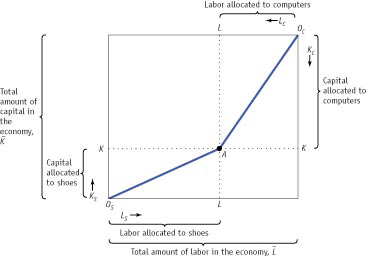 Οι πάνω και κάτω οριζόντιοι άξονες των διαγραμμάτων κουτιών μετρούν την ποσότητα της εργασίας L στην οικονομία και  οι κάθετοι άξονες μετρούν την ποσότητα του κεφαλαίου Κ.  Στο σημείο Α, OSL μονάδες εργασίας και OSK μονάδες κεφαλαίου χρησιμοποιούνται στην παραγωγή παπουτσιών ενώ OCL  μονάδες εργασίας και OCΚ μονάδες κεφαλαίου χρησιμοποιούνται στους υπολογιστές. Οι λόγοι κεφαλαίου- εργασίας στους δυο  κλάδους μετρώνται με τις κλήσεις της OSA και OCΑ αντίστοιχα. 
Το βασικό σημείο που πρέπει να θυμόμαστε είναι ότι κάθε ποσότητα εργασίας και κεφαλαίου που χρησιμοποιείται στο σχήμα 7 κατά μήκος της γραμμής OSA αντιστοιχεί σ’ ένα συγκεκριμένο λόγο κεφαλαίου- εργασίας για την παραγωγή παπουτσιών οπότε και σε ένα συγκεκριμένο πραγματικό μισθό και πραγματικό ενοίκιο. Ας δούμε τώρα πώς η εργασία και το κεφάλαιο που χρησιμοποιούνται σε κάθε κλάδο θα μεταβληθούν λόγω της εισροής μεταναστών στη χώρα μας
Αν και η συνολική ποσότητα εργασίας και κεφαλαίου που χρησιμοποιείται σε κάθε κλάδο αλλάζει θα δούμε ότι οι  λόγοι κεφαλαίου- εργασίας δεν επηρεάζονται από τη μετανάστευση, πράγμα που σημαίνει ότι οι μετανάστες μπορούν να απορροφηθούν χωρίς καμία μεταβολή στον πραγματικό μισθό και στο πραγματικό ενοίκιο. 
Αύξηση της ποσότητας του εγχώριου εργατικού δυναμικού   Ας υποθέσουμε ότι λόγω της μετανάστευσης η ποσότητα του εγχώριου εργατικού δυναμικού  αυξάνει από L σε L’ = L  + ΔL. Αυτή η αύξηση επεκτείνει τους άξονες της εργασίας στο διάγραμμα κουτί, όπως φαίνεται στο σχήμα 8. Αντί να κατανέμουμε την εργασία  L με γραμμή και το κεφάλαιο Κ ανάμεσα στους δυο κλάδους πρέπει τώρα να κατανείμουμε L’ εργασία και Κ‘ κεφάλαιο. Το ερώτημα είναι πόση εργασία και κεφάλαιο θα χρησιμοποιείται σε κάθε κλάδο έτσι ώστε η συνολική ποσότητα και των δυο συντελεστών να απασχολείται πλήρως.
Σχήμα 8  Αύξηση του εγχώριου εργατικού δυναμικού
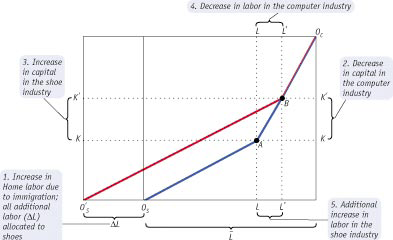 Με την αύξηση του εγχώριου εργατικού δυναμικού   από το L στο L με  + ΔL το σημείο αρχής των αξόνων στον κλάδο των υποδημάτων μετακινείται από το OS  στο Ο’S. Στο σημείο Β O’SL’ μονάδες εργασίας και O’SK’ μονάδες κεφαλαίου χρησιμοποιούνται στα παπούτσια ενώ OCL’ μονάδες εργασίας  και OCK’ μονάδες κεφαλαίου χρησιμοποιούνται στους υπολογιστές. Μακροχρόνια, η παραγωγή των δυο κλάδων προσαρμόζεται έτσι ώστε οι λόγοι κεφαλαίου- εργασίας σε κάθε κλάδο στο σημείο Β (οι κλίσεις O’SB’ και  OCB) δεν μεταβάλλονται από την αρχική ισορροπία στο σημείο Α (οι κλίσεις του OSA και  του OCA). Προκειμένου να πετύχουμε αυτό το αποτέλεσμα όλο το καινούργιο εργατικό δυναμικό που προέρχεται από τη μετανάστευση κατανέμεται στη βιομηχανία υποδημάτων και κεφάλαιο και επιπρόσθετη εργασία μεταφέρεται από τους υπολογιστές προς τα υποδήματα διατηρώντας το λόγο κεφαλαίου- εργασίας και στους δυο κλάδους αμετάβλητο. Μπορείτε να σκεφτείτε ότι ο μόνος τρόπος να απασχοληθεί επιπλέον το εργατικό δυναμικό είναι κατανέμοντάς το και στους δυο κλάδους (όπως συνέβη στο βραχυχρόνιο υπόδειγμα των συγκεκριμένων συντελεστών).
Ένα τέτοιο αποτέλεσμα θα έτεινε να μειώσει  το οριακό προϊόν  της εργασίας και στους δυο κλάδους οπότε θα μείωνε και το μισθό. Αποδεικνύεται όμως ότι ένα τέτοιο αποτέλεσμα δεν θα συμβεί σε ένα υπόδειγμα μακροχρόνιας περιόδου επειδή όταν και το κεφάλαιο επίσης μπορεί να μετακινηθεί ανάμεσα σε κλάδους το προϊόν των κλάδων θα προσαρμοστεί προκειμένου να διατηρηθούν οι λόγοι κεφαλαίου- εργασίας σε κάθε κλάδο σταθεροί. Αντί να κατανείμουμε το επιπλέον εργατικό δυναμικό και στους δυο κλάδους όλο το επιπλέον εργατικό δυναμικό (ΔL) θα κατανεμηθεί στα παπούτσια, τον κλάδο έντασης- εργασίας.
 Επιπλέον, μαζί με το επιπρόσθετο εργατικό δυναμικό κάποια ποσότητα κεφαλαίου αποσύρεται από τους υπολογιστές και προσφέρεται στα παπούτσια. Προκειμένου να διατηρηθεί ο λόγος κεφαλαίου- εργασίας στον κλάδο των υπολογιστών κάποιο εργατικό δυναμικό επίσης εγκαταλείπει τον κλάδο αυτό. Και μαζί με το κεφάλαιο κατευθύνονται προς τον κλάδο των υποδημάτων.
Επειδή όλοι αυτοί, οι νέοι εργαζόμενοι στον κλάδο των παπουτσιών (οι μετανάστες συν τους πρώην εργάτες στην παραγωγή υπολογιστών) έχουν την ίδια ποσότητα κεφαλαίου για να εργαστούν με τους εργάτες παραγωγής υποδημάτων προ της μετανάστευσης ο λόγος κεφαλαίου-εργασίας στη βιομηχανία παπουτσιών παραμένει ο ίδιος. Με τον τρόπο αυτό οι  λόγοι κεφαλαίου- εργασίας σε κάθε κλάδο είναι αμετάβλητοι και το επιπρόσθετο εργατικό δυναμικό στην οικονομία απασχολείται πλήρως. Το αποτέλεσμα αυτό απεικονίζεται στο σχήμα 8, όπου η αρχική ισορροπία είναι στο σημείο Α με την εισροή εργατικού δυναμικού λόγω της μετανάστευσης ο άξονας εργασίας επεκτείνεται από το L στο L + ΔL και η αρχή των αξόνων για τη βιομηχανία παπουτσιών μετακινείται από το OS στο  O’S.
Δίνεται το σημείο Β σαν ένα πιθανό σημείο νέας ισορροπίας. Σ’ αυτό το σημείο Ο’SL’ μονάδες εργασίας και Ο’SK’ μονάδες κεφαλαίου χρησιμοποιούνται στα παπούτσια ενώ OCL’ μονάδες εργασίας και OCK’ μονάδες κεφαλαίου χρησιμοποιούνται στους υπολογιστές. Προσέξτε ότι οι γραμμές OSA και O’SB είναι παράλληλες, έχουν την ίδια κλίση και παρόμοια οι γραμμές OCA και OCB έχουν την ίδια κλίση. Το επιπλέον εργατικό δυναμικό απασχολείται αυξάνοντας την ποσότητα της εργασίας και του κεφαλαίου που χρησιμοποιείται στην παραγωγή παπουτσιών (η γραμμή O’SB είναι μακρύτερη απ’ ότι η OSA) και μειώνοντας την ποσότητα εργασίας και κεφαλαίου που χρησιμοποιείται στην παραγωγή υπολογιστών (η γραμμή OCB είναι μικρότερη της OCA). Το γεγονός ότι οι γραμμές έχουν την ίδια κλίση σημαίνει ότι ο λόγος κεφαλαίου- εργασίας που χρησιμοποιείται σε κάθε κλάδο είναι ακριβώς ο ίδιος πριν και  μετά την εισροή των μεταναστών.
Τι έχει συμβεί στους μισθούς και τα ενοίκια στην οικονομία; Επειδή οι λόγοι κεφαλαίου- εργασίας είναι αμετάβλητοι και στους δυο κλάδους τα οριακά προϊόντα της εργασίας και του κεφαλαίου είναι επίσης αμετάβλητα. Επομένως, οι μισθοί και τα ενοίκια δεν μεταβάλλονται καθόλου λόγω της μετανάστευσης εργατικού δυναμικού. 
Το αποτέλεσμα αυτό είναι πολύ διαφορετικό απ’ ότι συμβαίνει στο  βραχυχρόνιο υπόδειγμα συγκεκριμένων συντελεστών, το οποίο έδειξε ότι η μετανάστευση συμπίεσε τους μισθούς και αύξησε το ενοίκιο στο κεφάλαιο και στην εργασία. Στο μακροχρόνιο υπόδειγμα όταν το κεφάλαιο μπορεί να μετακινηθεί ανάμεσα στους κλάδους μια εισροή εργατικού δυναμικού δεν έχει αποτέλεσμα στο μισθό και τα ενοίκια. Αντίθετα, το επιπλέον εργατικό δυναμικό απασχολείται στα παπούτσια συνδυαζόμενο με κεφάλαιο και επιπλέον εργατικό δυναμικό, το οποίο μετακινείται προς τα εκεί από τους υπολογιστές. Με τον τρόπο αυτό οι λόγοι κεφαλαίου- εργασίας και στους δυο τομείς δεν μεταβάλλονται, όπως επίσης δεν μεταβάλλονται οι  μισθοί και τα ενοίκια.
Η επίπτωση της μετανάστευσης στο προϊόν των κλάδων   Ποιο είναι το αποτέλεσμα της μετανάστευσης στο προϊόν που παράγει ο κάθε κλάδος; Έχουμε ήδη δει από το σχήμα 8 ότι περισσότερη εργασία και κεφάλαιο χρησιμοποιείται στον κλάδο έντασης- εργασίας (παπούτσια) ενώ λιγότερη εργασία και κεφάλαιο χρησιμοποιείται στον κλάδο έντασης- κεφαλαίου (υπολογιστές). Επειδή και οι δυο συντελεστές είτε αυξάνονται είτε και οι δυο μειώνονται προκύπτει ότι η παραγωγή παπουτσιών αυξάνει και η παραγωγή υπολογιστών μειώνεται. Το αποτέλεσμα αυτό φαίνεται στο σχήμα 9, στο οποίο η προς τα έξω μετακίνηση της ΚΠΔ λόγω της αύξησης στην επάρκεια εργατικού δυναμικού εγχώρια. Με δεδομένο ότι οι τιμές των υπολογιστών και των παπουτσιών, η αρχική ισορροπία ήταν στο σημείο Α. Στο σημείο αυτό η κλίση της ΚΠΔ ήταν ίση με τη σχετική τιμή των υπολογιστών, όπως δίνεται από την κλίση της γραμμής η οποία εφάπτεται στην ΚΠΔ.  Με αμετάβλητες τις τιμές για τα προϊόντα και περισσότερο εργατικό δυναμικό στην οικονομία η ισορροπία μετακινείται στο σημείο Β, όπου υπάρχει μεγαλύτερη παραγωγή παπουτσιών, αλλά  μικρότερη παραγωγή υπολογιστών.
Προσέξτε ότι η κλίση της ΚΠΔ στα σημεία Α και Β είναι ίδια επειδή η σχετική τιμή των υπολογιστών είναι αμετάβλητη. Όπως προκύπτει από το διάγραμμα η αύξηση της ποσότητας του εργατικού δυναμικού οδηγεί σε μια άνιση μετακίνηση προς τα έξω της ΚΠΔ, δηλαδή μετακινείται περισσότερο προς την κατεύθυνση των παπουτσιών (τον κλάδο έντασης- εργασίας) απ’ ότι στην κατεύθυνση των υπολογιστών. Αυτή η ασύμμετρη μετακίνηση δείχνει ότι το νέο εργατικό δυναμικό απασχολείται στα παπούτσια κι ότι αυτό το επιπρόσθετο εργατικό δυναμικό έλκει κεφάλαιο και επιπλέον εργατικό δυναμικό από τους υπολογιστές στη μακροχρόνια περίοδο προκειμένου να επιτευχθεί η νέα ισορροπία στο σημείο Β. Το εύρημα ότι μια αύξηση του εργατικού δυναμικού θα προκαλέσει διόγκωση ενός κλάδου και συρρίκνωση του άλλου ισχύει μόνο για την μακροχρόνια περίοδο. Στη βραχυχρόνια περίοδο, όπως είδαμε στο σχήμα 5, και οι δυο κλάδοι διογκώνονται. Το εύρημα αυτό δείχνει το πόσο διαφέρει  το μακροχρόνιο υπόδειγμα από το βραχυχρόνιο. Το μακροχρόνιο αποτέλεσμα φέρει την ονομασία του οικονομολόγου T. N. Rybczynski που ήταν ο πρώτος που το ανακάλυψε.
Σχήμα 9: Η μακροχρόνια επίδραση στο προϊόν των κλάδων μιας αύξησης του εγχώριου εργατικού δυναμικού
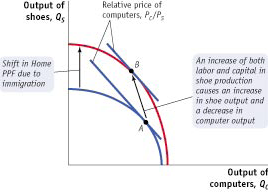 Με την αύξηση του εργατικού δυναμικού στη χώρα μας η ΚΠΔ μετακινείται προς τα έξω. Η παραγωγή παπουτσιών αυξάνει ενώ η παραγωγή υπολογιστών μειώνεται καθώς η ισορροπία μετακινείται από το σημείο Α στο Β. Οι τιμές των προϊόντων δεν έχουν μεταβληθεί, οπότε και οι κλίσεις των ΚΠΔ στα σημεία Α και Β (δηλαδή η σχετική τιμή των υπολογιστών) είναι ίσες.
Το θεώρημα Rybczynski
Στο υπόδειγμα Heckscher- Ohlin με δυο προϊόντα και δυο συντελεστές παραγωγής μια αύξηση στην ποσότητα του ενός συντελεστή βρίσκεται στην οικονομία θα αυξήσει το προϊόν του κλάδου που χρησιμοποιεί αυτό το συντελεστή εντατικά και θα μειώσει την παραγωγή του άλλου κλά-δου. Έχουμε αποδείξει το θεώρημα του Rybczynski για την περίπτωση της μετανάστευσης, όπου το εργατικό δυναμικό της οικονομίας αυξάνει. Όπως υποστηρίξαμε προηγούμενα στο κεφάλαιο αυτό το ίδιο θεώρημα ισχύει και για την περίπτωση όπου το κεφάλαιο της οικονομίας διογκώνεται. Σ’ αυτήν την περίπτωση ο κλάδος ο οποίος χρησιμοποιεί το κεφάλαιο εντατικά διογκώνεται ενώ ο άλλος κλάδος συρρικνώνεται.
Επίδραση της μετανάστευσης στις τιμές των παραγωγικών συντελεστών   Το θεώρημα Rybczynski, το οποίο εφαρμόζεται στο μακροχρόνιο υπόδειγμα Heckscher- Ohlin με δυο προϊόντα και δυο συντελεστές παραγωγής υποστηρίζει ότι μια αύξηση του εργατικού δυναμικού θα προκαλέσει αύξηση της παραγωγής στον ένα κλάδο, αλλά μείωση της παραγωγής στον άλλο. Προσέξτε ότι οι  μεταβολές στο επίπεδο της παραγωγής στο θεώρημα του Rybczynski πηγαίνουν χέρι-χέρι με το προηγούμενο εύρημα ότι οι μισθοί και τα ενοίκια δεν θα μεταβληθούν λόγω μιας αύξησης στο εργατικό δυναμικό (ή στο κεφάλαιο). Ο λόγος για τον οποίο οι τιμές των παραγωγικών συντελεστών δεν χρειάζεται να μεταβληθούν είναι ότι η οικονομία μπορεί να απορροφήσει την επιπλέον ποσότητα ενός συντελεστή αυξάνοντας την παραγωγή στον κλάδο που χρησιμοποιεί αυτόν τον συντελεστή εντατικά και μειώνοντας την παραγωγή του άλλου κλάδου. Το εύρημα ότι οι τιμές των συντελεστών δεν μεταβάλλονται μερικές φορές αποκαλείται το αποτέλεσμα της εντατικοποίησης της τιμής του συντελεστή.
Εντατικοποίηση της τιμής του συντελεστή   
Στο υπόδειγμα Heckscher- Ohlin με δυο προϊόντα και δυο συντελε-στές μια αύξηση στην ποσότητα του ενός συντελεστή που υπήρχε στην οικονομία μπορεί να απορροφηθεί από μεταβολή του προϊόντος των κλάδων χωρίς μεταβολές στις τιμές των συντελεστών. Η εφαρ-μογή που ακολουθεί προσφέρει αποδεικτικά στοιχεία μεταβολών στο προϊόν , οι οποίες απορροφούν τις νέες προσθήκες εργατικού δυναμι-κού, όπως προβλέπει το θεώρημα του Rybczynski χωρίς να απαιτού-νται μεγάλες μεταβολές στις τιμές των μεταβολών, όπως προέβλεπε το αποτέλεσμα της μη ευαισθησίας των  τιμών των συντελεστών. 
ΕΦΑΡΜΟΓΗ
Η επίδραση της πλωτής φυγής από τη Mariel στο κλαδικό προϊόν του Μαϊάμι. Τώρα που έχουμε μια καλύτερη κατανόηση των μακρο-χρόνιων προσαρμογών λόγω μεταβολών στην αφθονία των παραγω-γικών συντελεστών ας επιστρέψουμε στην περίπτωση της πλωτής φυγής από τη  Mariel στο Μαϊάμι το 1980. Γνωρίζουμε ότι οι κουβανοί πρόσφυγες ήταν λιγότερο εξειδικευμένοι από το μέσο όρο του εργατικού δυναμικού του Μαϊάμι.
Σύμφωνα με το θεώρημα του Rybczynski επομένως, θα περιμέναμε κάποιους κλάδους έντασης ανειδίκευτου εργατικού δυναμικού, όπως τα υποδήματα ή ο εξοπλισμός, να διογκωθούν. Επιπρόσθετα, θα περίμενε κανείς ότι κάποιοι κλάδοι έντασης ειδικευμένου εργατικού δυναμικού, όπως ο κλάδος υψηλής τεχνολογίας , να συρρικνωθεί. Το σχήμα 10 δείχνει το πώς η πρόβλεψη αυτή συμφωνεί με το τι έγινε στο Μαϊάμι και σε κάποιες συγκρινόμενες πόλεις. Το μέρος (α) του σχήματος 10 δείχνει την πραγματική προστιθέμενη αξία στον κλάδο του εξοπλισμού για το Μαϊάμι και για έναν μέσο όρο συγκρινόμενων πόλεων. Η πραγματική προστιθέμενη αξία μετρά τις πληρωμές στην εργασία και στο κεφάλαιο σε έναν κλάδο διορθωμένες ως προς τον πληθωρισμό. Επομένως, η πραγματική προστιθέμενη αξία είναι ένας τρόπος μέτρησης του προϊόντος αυτού του κλάδου. Διαιρούμε το προϊόν δια τον πληθυσμό της πόλεως προκειμένου να υπολογίσουμε την πραγματική προστιθέμενη αξία κατά κεφαλή, η οποία είναι ένα μέτρο του προϊόντος αυτού του κλάδου προσαρμοσμένο ως προς το μέγεθος της πόλης.
Το μέρος (α) δείχνει ότι ο κλάδος του εξοπλισμού συρρικνωνόταν στο Μαϊάμι και στις συγκρινόμενες πόλεις πριν το 1980. Μετά την πλωτή φυγή ο κλάδος εξακολούθησε να συρρικνώνεται, αλλά με χαμηλότερο ρυθμό στο Μαϊάμι. Η τάση για το κατά κεφαλή προϊόν στο Μαϊάμι είχε μικρότερη κλίση (οπότε και μικρότερο ρυθμό μείωσης) απ’ ότι η τάση για τις συγκρινόμενες πόλεις από το 1980 και μετά. Προσέξτε ότι υπάρχει μια αύξηση του προϊόντος του κλάδου στο Μαϊάμι από το 1983 ως το 1984 (που μπορεί να οφείλεται σε καινούργια στοιχεία τα οποία συλλέχθηκαν εκείνη τη χρονιά), αλλά ακόμα κι αν δεν το λάβουμε υπόψη μας ως προς την τάση του κλάδου η συρρίκνωση στο Μαϊάμι είναι ελαφρώς μικρότερη ή βραδύτερη απ’ ότι στις συγκρινόμενες πόλεις μετά το 1980. Το γράφημα αυτό προσφέρει κάποια υποστήριξη στο θεώρημα του Rybczynski στην πράξη. Η συρρίκνωση στον κλάδο του εξοπλισμού στο Μαϊάμι ήταν βραδύτερη απ’ ότι θα ήταν αν δεν είχε προηγηθεί η εισροή των μεταναστών.
Τι συμβαίνει όσο αφορά τη δεύτερη πρόβλεψη του θεωρήματος του Rybczynski: Μειώθηκε το προϊόν κανενός άλλου κλάδου στο Μαϊάμι εξαιτίας της μετανάστευσης; Το μέρος (β) του σχήματος 5-10 δείχνει ότι η παραγωγή μιας ομάδας κλάδων έντασης ειδικευμένου εργατικού δυναμικού (συμπεριλαμβανομένων των αυτοκινήτων, του ηλεκτρονικού εξοπλισμού και των αεροσκαφών) μειώθηκε πιο γρήγορα στο Μαϊάμι μετά το 1980. Και αυτά τα στοιχεία μπορεί να παρέχουν κάποια υποστήριξη στο θεώρημα του Rybczynski. Παρόλα αυτά αυτό το οποίο συνέβη εκτός από μια εισροή μεταναστών ήταν και μια αποχώρηση ιδιοκτητών κατοικιών από το Μαϊάμι, κάποιοι από τους οποίους ήταν πιθανά εργάτες υψηλής εξειδίκευσης. Επομένως, η μείωση στην ομάδα των κλάδων έντασης ειδικευμένου εργατικού δυναμικού που φαίνεται στο μέρος (β)  μπορεί αντίθετα να οφείλεται σ’ αυτή τη μείωση του πληθυσμού. Η μεταβολή στο προϊόν των κλάδων στο Μαϊάμι αποτελεί στοιχείο υπέρ του θεωρήματος του Rybczynski.
Σχήμα 10: Η προστιθέμενη αξία ανά κλάδο στο Μαϊάμι
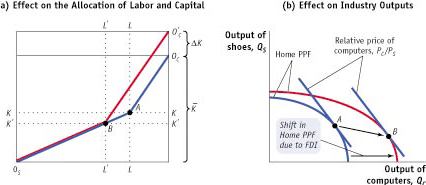 Βλέπουμε εδώ την πραγματική προστιθέμενη αξία στον κλάδο του εξοπλισμού και στους κλάδους έντασης- εργασίας υψηλής εξειδίκευσης (μετρημένες σε σχέση με τον πληθυσμό της κάθε πόλης) για το Μαϊάμι και για έναν μέσο όρο συγκρινόμενων πόλεων. Στο μέρος (α) με την εισροή προσφύγων από την Κούβα το 1980 η πραγματική προστιθέμενη αξία στον κλάδο του εξοπλισμού στο Μαϊάμι διογκώθηκε ανάμεσα στο 1983 και 1984 και η τάση συρρίκνωσης αυτού του κλάδου στο Μαϊάμι ήταν βραδύτερη (δηλαδή η προστιθέμενη αξία δεν μειώθηκε  τόσο γρήγορα) μετά το 1980 σε σχέση με τις συγκρινόμενες πόλεις. Στο μέρος (b) η πραγματική προστιθέμενη αξία στο Μαϊάμι στους κλάδους υψηλής εξειδίκευσης εργασίας μειώθηκε γρηγορότερα το 1980 απ’ ότι στις συγκρινόμενες πόλεις. Και τα δυο αυτά ευρήματα είναι συνεπή με το θεώρημα του Rybczynski.
Στο Μαϊάμι όμως οι υπολογιστές υιοθετήθηκαν βραδύτερα απ’ ότι σε πόλεις με παρόμοια κλαδική διάρθρωση και με σύνθεση πληθυσμών. Μια εξήγηση γι’ αυτό το εύρημα είναι ότι επιχειρήσεις σε πολλούς κλάδους κι όχι απλά ο κλάδος του εξοπλισμού που απασχόλησαν τους πρόσφυγες της Mariel και άλλους εργάτες χαμηλής εξειδίκευσης αντί του να στραφούν σε τεχνολογίες πληροφορικής. Στοιχεία που στηρίζουν αυτό το εύρημα είναι ότι οι πρόσφυγες της Mariel όντως απασχολήθηκαν σε πολλούς κλάδους. Μόλις το 20% απ’ αυτούς απασχολήθηκε στη μεταποίηση (5% στον εξοπλισμό) και οι υπόλοιποι απασχολήθηκαν στις υπηρεσίες . Η ιδέα ότι οι επιχειρήσεις βράδυναν όσο αφορά την υιοθέτηση νέων τεχνολογιών προκειμένου να απασχολήσουν τους μετανάστες από τη Mariel είναι δύσκολο να αποδειχτεί. Τι θέτουμε σαν μια εναλλακτική πρόταση προς το θεώρημα του Rybczynski προκειμένου να εξηγήσουμε το πώς οι πρόσφυγες θα μπορούσαν να απορροφηθούν σε πολλούς κλάδους κι όχι μόνο σε ένα κλάδο που χρησιμοποιεί ανειδίκευτο εργατικό δυναμικό, όπως ο εξοπλισμός.
ΤΕΛΟΣ 2ης ΕΝΟΤΗΤΑΣ
ΕΦΑΡΜΟΓΗ
Μετανάστευση και μισθοί στις ΗΠΑ, 1990-2004
Το 1980, τη χρονιά της πλωτής φυγής από τη Mariel το ποσοστό των ανθρώπων που είχε γεννηθεί σε κάποια άλλη χώρα μέσα στον πληθυσμό των ΗΠΑ ήταν 6,2 %. Το ποσοστό αυτό μεγάλωσε στο 12,9% το 2005, οπότε ουσιαστικά διπλασιάστηκε περίπου μέσα σε 25 χρόνια. Πώς αυτό το κύμα πρόσφατης μετανάστευσης επηρέασε τους μισθούς στις ΗΠΑ; 
Όπως συζητήσαμε σε προηγούμενη εφαρμογή το κύριο αρνητικό αποτέλεσμα της μετανάστευσης αφορά τους εργάτες με εκπαίδευση λιγότερη των 12 ετών και στη συνέχεια τους πτυχιούχους Πανεπιστημίου (αυτούς που έχουν εκπαίδευση μεγαλύτερη των 16 ετών) μετά τους ακολουθούν οι απόφοιτοι γυμνασίου και αυτοί που ολοκλήρωσαν κάποια έτη στο Πανεπιστήμιο. Συνολικά, η μέση επίπτωση της μετανάστευσης στις Ηνωμένες Πολιτείες και τους μισθούς γι’ αυτήν την περίοδο είναι – 3,2% , οπότε υπάρχει μια μείωση στους μισθούς, η οποία είναι συνεπής , συμφωνεί με το υπόδειγμα των συγκεκριμένων συντελεστών.
Προκύπτει διαφορετικό συμπέρασμα όμως αν αντί να διατηρήσουμε το κεφάλαιο σταθερό οι εταιρίες  έχουν σταθερό το πραγματικό ενοίκιο του κεφαλαίου. Σύμφωνα μ’ αυτήν την προσέγγιση επιτρέπουμε στο κεφάλαιο να αυξηθεί σε κάθε κλάδο προκειμένου να ανταποκριθεί στην εισροή μεταναστών έτσι ώστε στο τέλος να μην υπάρχει καμία μεταβολή στο πραγματικό ενοίκιο. Η προσέγγιση αυτή είναι παρόμοια με το μακροχρόνιο υπόδειγμα που συζητήσαμε εκτός από το ότι υπάρχουν διαφορετικοί τύποι εργασίας οι οποίοι διακρίνονται με βάση το μορφωτικό τους επίπεδο και οι τιμές των προϊόντων και της εργασίας δεν είναι σταθερές στη διάρκεια της περιόδου που εξετάζουμε. Η συνολική μετανάστευση προς τις Ηνωμένες Πολιτείες είχε μια αρνητική επίπτωση προς τους εργαζόμενους με χαμηλότερο και υψηλότερο μορφωτικό επίπεδο και μια θετική επίπτωση στους άλλους εργαζόμενους λόγω της αύξησης ποσότητας του κεφαλαίου.
Ο μέσος μισθός στις ΗΠΑ τώρα αυξάνει με ρυθμό  0,3% λόγω της μετανάστευσης (σε συνδυασμό με μια αύξηση του κεφαλαίου) αντί να μειώνεται. Eπικεντρώνοντας στην παράνομη μετανάστευση προς τις  Ηνωμένες Πολιτείες από το 1990 μέχρι το 2004 αντί στη συνολική μετανάστευση και κρατώντας την πραγματική απόδοση του κεφαλαίου σταθερή καταλήγουμε στο συμπέρασμα ότι σ’ αυτήν την περίπτωση μόνο οι μισθοί των χαμηλού μορφωτικού επιπέδου ανθρώπων επηρεάστηκαν αρνητικά. Όλοι οι άλλοι εργαζόμενοι κέρδισαν από την παράνομη μετανάστευση αν πάρουμε υπόψη μας και την αύξηση του κεφαλαίου, η οποία αναμένεται να συμβεί.
3 Τα κέρδη από τις κινήσεις εργασίας 
H μετανάστευση είναι ένα πολιτικό ζήτημα για το οποίο υπάρχουν διαφορετικές απόψεις. Σχεδόν όλες οι χώρες εφαρμόζουν περιο-ρισμούς στην εισροή ανθρώπων. Στις Η.Π.Α. οι έλεγχοι στη μετανά-στευση εφαρμόστηκαν για πρώτη φορά με το νόμο της ποσόστωσης του 1921, ο οποίος περιόριζε τον αριθμό των ανθρώπων που φτάνανε ετήσια από κάθε χώρα προέλευσης. Οι τροποποιήσεις του νόμου για τη μετανάστευση και την εθνικότητα του 1965 αναθεώρησαν τους περιορισμούς που ήταν συγκεκριμένοι ανά χώρα και επέτρεψαν τη μετανάστευση πάνω στη βάση ότι όποιος είναι πρώτος στη σειρά γίνεται δεκτός μέχρι ένα ετήσιο όριο με ειδικές προβλέψεις για μέλη της οικογένειας και ανθρώπους σε συγκεκριμένα επαγγέλματα. Συνεχείς αναθεωρήσεις των μεταναστευτικών νόμων στις Η.Π.Α. έχουν καθιερώσει ποινές για τους εργοδότες , οι οποίοι εν γνώσει τους προσλαμβάνουν παράνομους μετανάστες έχουν επιτρέψει σε κάποιους παράνομους μετανάστες να αποκτήσουν την εθνικότητα ή έχουν κάνει πιο έντονους τους συνοριακούς ελέγχους και έχουν απελάσει άλλους παράνομους μετανάστες..
Γιατί είναι το θέμα της μετανάστευσης τόσο προβεβλημένο; Μια ματιά σε άρθρα σε εφημερίδες ή στο internet θα σας δείξει ότι κάποιες ομάδες πολιτών είναι αντίθετοι με τη δαπάνη δημόσιων κεφαλαίων για τους μετανάστες, όπως για παράδειγμα για τη μόρφωση, για την ιατρική περίθαλψη ή για τη φροντίδα. Άλλες ομάδες φοβούνται τον ανταγωνισμό για θέσεις εργασίας, τον οποίο δημιουργεί η εισροή των ξένων εργατών. Έχουμε ήδη δει  ότι η μετανάστευση δημιουργεί κέρδη και ζημίες για διαφορετικές ομάδες του πληθυσμού συχνά χαμηλώνοντας τους μισθούς για εργαζόμενους σε παρόμοιες δουλειές, αλλά παρέχοντας και οφέλη σε επιχειρήσεις που προσλαμβάνουν αυτούς τους εργάτες. Το εύρημα αυτό θέτει μια σημαντική ερώτηση. Εξασφαλίζει η μετανάστευση ένα συνολικό κέρδος για τη χώρα που φιλοξενεί τους μετανάστες χωρίς να περιλαμβάνονται τα κέρδη που αποκομίζουν οι ίδιοι οι μετανάστες;
Υποθέτουμε ότι οι μετανάστες βρίσκονται σε καλύτερη θέση λόγω υψηλότερων μισθών στις χώρες τις οποίες μετακινούνται. Τι συμβαίνει όμως στους άλλους εργαζόμενους και τους ιδιοκτήτες κεφαλαίου και γης στη χώρα υποδοχής των μεταναστών; Βραχυχρόνια είδαμε ότι οι εργάτες στη χώρα υποδοχής  αντιμετωπίζουν ανταγωνισμό από τους μετανάστες και εισπράττουν χαμηλότερους μισθούς ενώ οι ιδιοκτήτες κεφαλαίου και γης κερδίζουν από τη μετανάστευση. Εάν αθροίσουμε αυτά τα διάφορα κέρδη και ζημίες προκύπτουν συνολικά κέρδη για τη χώρα υποδοχής κατά τον ίδιο τρόπο που βρήκαμε ότι υπάρχουν συνολικά κέρδη από το εμπόριο; Ευτυχώς, αυτό το συμπέρασμα φαίνεται ότι ισχύει. Η μετανάστευση ωφελεί τη χώρα υποδοχής στο υπόδειγμα των συγκεκριμένων συντελεστών χωρίς να συμπεριλαμβάνεται το εισόδημα των ίδιων των μεταναστών.  Εάν συμπεριλάβουμε τις αμοιβές των μεταναστών με το ξένο εισόδημα τότε βρίσκουμε ότι η μετανάστευση ωφελεί και την ξένη χώρα
Τα κέρδη από τη μετανάστευση
Προκειμένου να μετρήσουμε τα κέρδη από τη μετανάστευση θα χρησιμοποιήσουμε το υπόδειγμα των συγκεκριμένων συντελεστών. Στο σχήμα 11 μετρούμε την παγκόσμια ποσότητα εργασίας στον οριζόντιο άξονα, η οποία είναι ίση με L  + L* . Ο αριθμός των εργατών στη χώρα μας L  μετρείται από αριστερά (η αρχή των αξόνων 0) προς τα δεξιά. Ο αριθμός των εργατών στην ξένη χώρα L*  μετρείται από δεξιά (0*) προς τα αριστερά. Κάθε σημείο του οριζόντιου άξονα δείχνει πώς οι εργάτες είναι εγκατεστημένοι στις δυο χώρες. Για παράδειγμα, το σημείο L δείχνει ότι OL εργάτες είναι εγκατεστημένοι στη χώρα μας και O*L  εργάτες είναι εγκατεστημένοι στην ξένη χώρα.
Οι μισθοί στη χώρα μας και στο εξωτερικό    Γνωρίζουμε ήδη από την προηγούμενη συζήτησή μας σ’ αυτό το κεφάλαιο ότι καθώς οι μετανάστες εισέρχονται στη χώρα μας οι μισθοί μειώνονται. Στο διάγραμμα 11 απεικονίζουμε αυτή τη σχέση με τη μορφή μιας γραμμής με αρνητική κλίση, η οποία ονομάζεται «εγχώριος μισθός». Με τους εγχώριους εργάτες να είναι OL πριν τη μετανάστευση ο μισθός είναι W στο σημείο Α. Εάν εισέλθουν ξένοι εργάτες και το εγχώριο εργατικό δυναμικό αυξηθεί σε ΟL’  τότε ο εγχώριος μισθός μειώνεται σε W’ στο σημείο Β. Η αρνητικής κλίσης γραμμή του εγχώριου μισθού δείχνει την αντίστροφη σχέση ανάμεσα στον αριθμό των εγχώριων εργατών και του μισθού τους. Μπορείτε να θεωρήσετε αυτή τη γραμμή σαν μια καμπύλη ζήτησης εργατικού δυναμικού όχι για ένα συγκεκριμένο τομέα, αλλά για την οικονομία συνολικά.
Σχήμα 11: Η παγκόσμια αγορά εργασίας
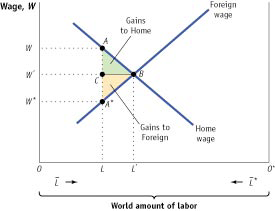 Αρχικά, η χώρα μας έχει OL και η ξένη χώρα έχει O*L  εργάτες. Ο εγχώριος μισθός είναι W και καθορίζεται στο σημείο Α, ο οποίος εί-ναι υψηλότερος από τον ξένο μισθό W *στο σημείο Α*. Οι εργάτες θα μετακινηθούν από την ξένη χώρα στη χώρα μας προκειμένου να πετύχουν υψηλότερους μισθούς. Η ισορροπία με πλήρη μετανάστευ-ση θα επέλθει στο σημείο Β , όπου οι μισθοί θα εξισωθούν στο επί-πεδο W ’. Το κέρδος από τη μετανάστευση μετρείται με το τρίγωνο ABC ενώ το A*BC αντιπροσωπεύει το κέρδος για την ξένη χώρα. 
Παρόμοια στην ξένη χώρα υπάρχει μια αντίστροφη σχέση ανάμεσα στον αριθμό των εργατών και στο μισθό τους. Πριν από οποιαδήποτε μετανάστευση το εργατικό δυναμικό στην ξένη χώρα ήταν O*L και δείξαμε ότι ο μισθός ήταν W* στο σημείο Α*. Αυτός ο μισθός είναι χαμηλότερος από τον εγχώριο μισθό που είναι W , οπότε κάποιοι εργάτες θα θελήσουν να μεταναστεύσουν από την ξένη χώρα προς τη χώρα μας. Θυμηθείτε ότι μετρούμε τους ξένους εργάτες από δεξιά (O*) προς τα αριστερά, όταν το εργατικό δυναμικό στο εξωτερικό συρρικνώνεται από Ο*L   σε   Ο*L’, οι ξένοι μισθοί αυξάνονται από W* σε W’ στο σημείο Β.
Βλέπουμε ότι όσο φεύγουν οι ξένοι εργάτες ωφελούνται αυτοί που μένουν πίσω καθώς οι μισθοί τους αυξάνονται. Θα αναφερθούμε τώρα στο σημείο Β ως το σημείο ισορροπίας με πλήρη μετανάστευση. Σ’ αυτό το σημείο οι μισθοί που κερδίζουν οι εργαζόμενοι εγχώρια και στο εξωτερικό εξισώνονται στο επίπεδο W’. Θα πάρει σίγουρα πολύ χρόνο για τη μετανάστευση για να οδηγήσει σε μια απόλυτη εξίσωση των μισθών ανάμεσα σε χώρες. Στη συζήτησή μας για τη μετανάστευση ανάμεσα στον παλιό κόσμο και τον καινούργιο είδαμε ότι οι πραγματικοί μισθοί στο Νέο κόσμο είναι ακόμα διπλάσιοι σε σχέση με τους ευρωπαϊκούς ακόμα και σαράντα χρόνια μετά τη μετανάστευση μεγάλης κλίμακας. Επομένως, η ισορροπία με πλήρη μετανάστευση επιτυγχάνεται μόνο σε ιδιαίτερα μακροχρόνια περίοδο. Η ερώτηση την οποία θα θέλαμε να απαντήσουμε είναι κατά πόσο αυτή η μετανάστευση έχει ωφελήσει τους εργάτες (χωρίς να συμπεριλαμβάνουμε τους μετανάστες) το εργατικό δυναμικό και το κεφάλαιο στη χώρα μας. Επιπρόσθετα, θέλουμε να γνωρίζουμε το κατά πόσο η μετανάστευση έχει ωφελήσει την ξένη χώρα συμπεριλαμβανομένων και των μεταναστών.
Τα κέρδη για τη χώρα μας  
 Προκειμένου να προσδιορίσουμε το κατά πόσο υπάρχουν συνολικά κέρδη για τη χώρα μας χρειάζεται να μετρήσουμε τη συμβολή του κάθε ξένου εργάτη στην παραγωγή ενός προϊόντος ή του άλλου σ’ αυτή τη χώρα. Αυτή η μέτρηση είναι εύκολη. Το οριακό προϊόν της εργασίας σε οποιοδήποτε κλάδο (πολλαπλασιασμένο με την τιμή των παπουτσιών ή των υπολογιστών) είναι ίσο με τον εγχώριο μισθό. Επομένως, οι πρώτοι ξένοι εργάτες που θα μεταναστεύσουν έχουν ένα οριακό προϊόν ίσο με τον εγχώριο μισθό, ο οποίος είναι W στο σημείο Α. Καθώς περισσότεροι ξένοι εργάτες μεταναστεύουν το οριακό προϊόν της εργασίας και στους δυο εγχώριους κλάδους μειώνεται λόγω των φθινουσών αποδόσεων. Μπορούμε να μετρήσουμε το οριακό προϊόν των μεταναστών με το μισθό που αυτοί πληρώνονται στη χώρα μας και ο οποίος μειώνεται από W σε W’ καθώς μετακινούμαστε προς τα κάτω στην εγχώρια καμπύλη  μισθών από το σημείο Α στο σημείο Β.
Στην ισορροπία με πλήρη μετανάστευση του σημείου Β όλοι οι ξένοι μετανάστες πληρώνονται τον εγχώριο μισθό που είναι W’. Όλοι όμως οι ξένοι εργάτες εκτός από τον τελευταίο που μετανάστευσε είχαν ένα οριακό προϊόν εργασίας που ήταν πάνω από το W’. Ο πρώτος ξένος εργάτης είχε ένα οριακό προϊόν W  και οι επόμενοι είχαν οριακά προϊόντα τα οποία κυμαίνονταν ανάμεσα στο W και στο W’. Επομένως, η συμβολή τους στην παραγωγή προϊόντων στην εγχώρια οικονομία ξεπερνά το μισθό που αυτοί πληρώνονται. Οι πρώτοι ξένοι μετανάστες είχαν ένα οριακό προϊόν W , αλλά εισέπρατταν ένα μισθό W’, επομένως το κέρδος για την εγχώρια οικονομία από την απασχόληση αυτών των εργατών ήταν (W – W’). Κατά παρόμοιο τρόπο κάθε μετανάστης που ήρθε αργότερα είχε ένα οριακό προϊόν ανάμεσα στο W και W’, αλλά εξακολουθούσε να πληρώνεται το μισθό W’ επομένως η διαφορά ανάμεσα στο οριακό τους  προϊόν και στους μισθούς αποτελεί ένα κέρδος για την εγχώρια οικονομία.
Προσθέτοντας τα κέρδη για την εγχώρια οικονομία από τους ξένους εργάτες καταλήγουμε με το τρίγωνο ABC, το οποίο αντιπροσωπεύει τα εγχώρια κέρδη ως αποτέλεσμα της πλήρους μετανάστευσης. Ο λόγος γι’ αυτά τα κέρδη είναι ο νόμος των φθινουσών αποδόσεων. Καθώς περισσότεροι ξένοι μετανάστες προστίθενται στο εγχώριο εργατικό δυναμικό το οριακό τους προϊόν μειώνεται,, αλλά επειδή ο μισθός ισούται με το οριακό προϊόν του τελευταίου εργάτη πρέπει να είναι λιγότερος από το οριακό προϊόν των προηγούμενων μεταναστών. Αυτή η οικονομική λογική εγγυάται κέρδη για τη χώρα μας από τη μετανάστευση.
Κέρδη για την ξένη χώρα  
Σκεφτείτε τώρα την ξένη χώρα. Προκειμένου να υπολογίσουμε τα συνολικά κέρδη από τη μετανάστευση περιλαμβάνουμε τους μισθούς που εισπράττουν οι μετανάστες που φεύγουν προκειμένου να υπολογίσουμε το ξένο εισόδημα. Αυτοί οι μισθοί συνήθως επιστρέφονται στις οικογένειές τους (βλ. Πλαγιότιτλο Οι μετανάστες και τα Εμβάσματά τους), αλλά ακόμα κι αν δεν επιστρέψουν περιλαμβάνονται στους μισθούς που κερδίζουν οι μετανάστες στη μέτρηση του ξένου εισοδήματός μας επειδή αυτό προέρχεται από εκεί όπου οι μετανάστες προήλθαν. Αν δεν υπάρχει καθόλου μετανάστευση ο ξένος μισθός είναι W*,  το οριακό προϊόν της εργασίας σε οποιοδήποτε από τους δυο κλάδους στο εξωτερικό (πολλαπλασιασμένος με την τιμή αυτού του προϊόντος στην ξένη χώρα).
Καθώς οι ξένοι εργάτες μεταναστεύουν το οριακό προϊόν της εργασίας αυτών που παραμένουν στην ξένη χώρα αυξάνει και ο ξένος μισθός αυξάνει από W* σε W’ (ή από το σημείο Α* στο Β στο σχήμα 14). Κάθε ένα από αυτά τα υψηλότερα οριακά προϊόντα ή μισθοί - ανάμεσα στο W* και W’- είναι ίσο με την μείωση του προϊόντος της ξένης χώρας  (σε οποιοδήποτε από τα προϊόντα) από την αποχώρηση των εργατών. Κάτω από συνθήκες πλήρους μετανάστευσης όλοι οι ξένοι εργάτες εισπράττουν το μισθό W’ στη χώρα μας. Προσέξτε ότι αυτός ο μισθός είναι υψηλότερος από το οριακό προϊόν της εργασίας στην ξένη χώρα, το οποίο είναι ανάμεσα σε W* και W’. Η διαφορά ανάμεσα στο μισθό που κερδίζουν οι μετανάστες και στα οριακά προϊόντα της ξένης χώρας είναι ίση με το κέρδος της ξένης χώρας. Προσθέτοντας το κέρδος από τη μετανάστευση λαμβάνουμε το τρίγωνο Α*BC. Αυτό το κέρδος αντιπροσωπεύει αυτά από τα οποία επωφελούνται οι μετανάστες τα οποία ξεπερνούν τη μείωση του προϊόντος, η οποία συμβαίνει όταν αυτοί εγκαταλείπουν την ξένη χώρα.
Τα παγκόσμια οφέλη από τη μετανάστευση   
Συνδυάζοντας τα κέρδη για τη χώρα μας και για την ξένη κατά-λήγουμε στο τρίγωνο ΑΒΑ*  που αντιπροσωπεύει τα  παγκόσμια κέρδη από τη μετανάστευση. Το μέγεθος αυτό είναι πολύ δύσκολο να μετρηθεί στην πραγματικότητα. Στρέφοντας το τρίγωνο βλέπουμε ότι η βάση του είναι ίση με (W- W*) τη διαφορά ανάμεσα στον εγχώριο και τον ξένο μισθό όταν δεν υπάρχει καθόλου μετανάστευση. Το ύψος του τριγώνου είναι (L’ – L) είναι ο αριθμός των εργατών οι οποίοι θα μετανάστευαν στην κατάσταση της ισορροπίας με πλήρη μετανάστευση. Οπότε, το εμβαδό του τριγώνου είναι ίσο με
½ ( W- W*) • (L’ – L). 
Για να υπολογίσουμε αυτό το εμβαδό χρειάζεται να γνωρίζουμε τη διαφορά στους μισθούς πριν τη μετανάστευση και τον αριθμό των ανθρώπων οι οποίοι θα μεταναστεύσουν. Ένας τρόπος για να δούμε τα παγκόσμια κέρδη από τη μετανάστευση είναι να τα θεωρήσουμε ίσα με την αύξηση του παγκόσμιου ΑΕΠ λόγω της μετανάστευσης. Για να καταλάβουμε γιατί αυτό συμβαίνει σκεφτείτε τον πρώτο άνθρωπο ο οποίος μεταναστεύει από το εξωτερικό προς τη χώρα μας
Το άτομο αυτό κερδίζει το μισθό W* στην ξένη χώρα, ο οποίος ισούται με το οριακό του προϊόν επί την τιμή του προϊόντος στον κλάδο στον οποίο αυτός απασχολείται. Όταν το άτομο αυτό εγκαταλείπει την ξένη χώρα το ΑΕΠ της χώρας αυτής μειώνεται κατά W*.  Από τη στιγμή που το άτομο αυτό θα μετακινηθεί στη χώρα μας κερδίζει W , το οποίο πάλι αντανακλά το οριακό προϊόν της εργασίας επί την τιμή του προϊόντος αυτού του κλάδου. Επομένως, το W  είναι ίσο με την αύξηση του εγχώριου ΑΕΠ από τη στιγμή που ο μετανάστης αρχίζει να εργάζεται. Η διαφορά ανάμεσα στον εγχώριο και τον ξένο μισθό επομένως είναι ίση με την καθαρή αύξηση του παγκόσμιου ΑΕΠ λόγω της μετανάστευσης. Προσθέτοντας τα ποσά που αντιστοιχούν για όλους τους μετανάστες λαμβάνουμε το τρίγωνο ABA* , την αύξηση του  παγκόσμιου ΑΕΠ και τα παγκόσμια οφέλη λόγω της μετανάστευσης.
Στην πραγματικότητα όμως υπάρχουν κι άλλα στοιχεία κόστους τα οποία συνδέονται με τη μετανάστευση και τα οποία θα μπορούσαν να κάνουν τα κέρδη από τη μετανάστευση να φαίνονται μικρότερα απ’ ότι η αύξηση του παγκόσμιου ΑΕΠ. Οι μετανάστες συχνά αναλαμβάνουν μεγάλα κόστη μεταφοράς που συμπεριλαμβάνουν το ψυχολογικό κόστος του ότι αποχωρίζονται από τις οικογένειές τους και τις πατρίδες τους καθώς επίσης και χρηματικές πληρωμές σ’ αυτούς που ως λαθρέμποροι αναλαμβάνουν να διεκπεραιώσουν την παράνομη μετανάστευση. Τα στοιχεία κόστους αυτά θα έπρεπε να αφαιρούνται από την αύξηση του  ΑΕΠ προκειμένου να υπολογίσουμε το καθαρό κέρδος. Καθώς όλο το κόστος μετακίνησης είναι δύσκολο να  ποσοτικοποιηθεί όμως στην επόμενη εφαρμογή θα μετρήσουμε τα οφέλη από τη μετανάστευση με την αύξηση του εγχώριου ή του παγκόσμιου ΑΕΠ.
ΠΛΑΓΙΟΤΙΤΛΟΙ
Οι μετανάστες και τα εμβάσματά τους
Οι μετανάστες συχνά στέλνουν ένα σημαντικό μέρος των χρημάτων που κερδίζουν πίσω στην πατρίδα τους, ποσά στα οποία θα αναφερόμαστε ως εμβάσματα. Σύμφωνα με υπολογισμούς της Παγκόσμιας Τράπεζας τα εμβάσματα  προς αναπτυσσόμενες χώρες ξεπερνούσαν τα 336 δις. δολάρια το 2008 σε σχέση με τα 289 δις. για το 2007. Οι οικονομολόγοι της Παγκόσμιας Τράπεζας πίστευαν ότι η παγκόσμια ύφεση και η αύξηση της παγκόσμιας ανεργίας που την ακολούθησε θα μείωνε την ικανότητα των μεταναστών να στέλνουν χρήματα στις πατρίδες τους. Παρόλα αυτά φαίνεται ότι το 2008 πολλοί μετανάστες μείωσαν τη δική τους κατανάλωση αντί να μειώσουν τα εμβάσματα προς αυτούς που άφησαν πίσω τους στις πατρίδες τους. Μια απότομη μείωση των ιδιωτικών κινήσεων κεφαλαίων το 2008 κατέστησε τα εμβάσματα ακόμα πιο σημαντική πηγή εξωτερικής χρηματοδότησης για τον αναπτυσσόμενο κόσμο.
Στην πραγματικότητα όμως οι μετανάστες δεν στέλνουν όλο το εισόδημά τους , οπότε οι χώρες από τις οποίες φεύγουν μπορεί να χάσουν απ’ αυτήν την εκροή. Σκεφτείτε για παράδειγμα την περίπτωση ενός μετανάστη υψηλής μόρφωσης. Το 2000 υπήρχαν 1 εκατομμύριο άνθρωποι που γεννήθηκαν στην Ινδία με πανεπιστημιακή εκπαίδευση οι οποίοι ζούσαν στις 30 πλουσιότερε χώρες του Οργανισμού Οικονομικής Συνεργασίας και Ανάπτυξης του ΟΟΣΑ.
Η ισχύς των εμβασμάτων σε συνθήκες οικονομικής στασιμότητας προκλήθηκε σε σημαντικό βαθμό τη σημαντική αύξηση των ροών αυτών προς τη Νότια Ασία όπου μπορεί κανείς να βρει δυο από τους μεγαλύτερους προορισμούς των εμβασμάτων, την Ινδία και την Κίνα. Τα εμβάσματα μειώθηκαν κατά 6% το 2009 στο ποσό των 316 δις. δολαρίων. Η αύξηση των εμβασμάτων προς τις χώρες της Νότιας Ασίας εμπόδισε την πτώση αυτή να είναι ακόμη μεγαλύτερη. Ειδικά σε περιόδους οικονομικής κρίσης τα εμβάσματα είναι ένα σημαντικό συμπλήρωμα στην επίσημη ξένη βοήθεια.. Για όλες τις χώρες εκτός του Σουδάν το εισόδημα το οποίο αποστέλλεται στην πατρίδα από τους μετανάστες είναι μεγαλύτερη πηγή εισοδήματος απ’ ότι η επίσημη βοήθεια. Το γεγονός ότι οι μετανάστες επιστρέφουν ένα μέρος του εισοδήματός τους πίσω στην πατρίδα τους μπορεί να μην είναι αρκετό για να αποζημιώσει τις χώρες αυτές για την απώλεια του εργατικούς τους δυναμικού.
Προκειμένου να υπολογίσουμε οποιοδήποτε κέρδος για τη χώρα προέλευσης από τη μετανάστευση των εργατών αυτών θα πρέπει να συμπεριλάβουμε όλα τα οφέλη των μεταναστών στο εισόδημα της πατρίδας τους. Αυτό αντιπροσωπεύει το 4,3% των πτυχιούχων Πανεπιστημίων της Ινδίας. Το 2008 το 53% των μεταναστών που γεννήθηκαν στην Ινδία που ζούσαν στις χώρες του ΟΟΣΑ είχαν δευτεροβάθμια εκπαίδευση. Αλλά για τις μικρότερες  χώρες αυτή η εκροή ήταν πολύ μεγαλύτερη. Σχεδόν το 47% του εργατικού δυναμικού με πανεπιστημιακή εκπαίδευση της Γκάνα έφυγε προς τις χώρες του ΟΟΣΑ για την Γουϊνέα το ποσοστό αυτό είναι 89%.  Εκτός κι αν αυτοί οι μετανάστες επιστρέψουν ένα μεγάλο μέρος των απολαβών τους πίσω στην πατρίδα τους οι χώρες τους θα χάσουν από την εκροή αυτών των εργατών αυτού του μορφωτικού επιπέδου.
Προκειμένου να δώσει απάντηση στο πρόβλημα αυτό ο Jagdish Bhagwati (ένας οικονομολόγος που γεννήθηκε στην Ινδία και τώρα διδάσκει στο Πανεπιστήμιο Columbia της Νέας Υόρκης) πρότεινε οι χώρες να επιβάλουν έναν φόρο «διαρροής εγκεφάλων» επί της φυγής των μορφωμένων εργατών. Η ιδέα αυτή σημαίνει ότι θα πρέπει να επιβληθεί φόρος στα κέρδη των ανθρώπων οι οποίοι ζουν εκτός χώρας από την οποία αυτοί γεννήθηκαν μέσω ενός οργανισμού ,όπως τα Ηνωμένα Έθνη, και ο οποίος θα επιστρέφει  τα έσοδα από αυτή τη φορολογία προς τις χώρες οι οποίες χάνουν τους περισσότερούς τους εργάτες. Με τον τρόπο αυτό οι χώρες με μια εκροή μορφωμένων εργατών θα αποζημιώνονται έστω και μερικώς για την εκροή αυτή. Η επιβολή ενός φόρου «διαρροής εγκεφάλων» έχει συζητηθεί πάρα πολύ, αλλά μέχρι τώρα τίποτα δεν έχει γίνει προκειμένου αυτό να εφαρμοστεί στην πράξη.
ΕΦΑΡΜΟΓΗ: Τα κέρδη από τη μετανάστευση
Πόσο μεγάλα είναι τα κέρδη από τη μετανάστευση; Για τις Η.Π.Α. μια μελέτη από τον οικονομολόγο George Borjas υπολογίζει τα καθαρά κέρδη από τη μετανάστευση στο περίπου 0,1% του ΑΕΠ. Ο αριθμός αυτός επιτυγχάνεται χρησιμοποιώντας ένα απόθεμα μεταναστών ίσο με το 10% του εργατικού δυναμικού των Η.Π.Α. και υποθέτοντας ότι οι μετανάστες ανταγωνίζονται για τις ίδιες δουλειές με τους εργάτες των ΗΠΑ. Αν αντίθετα υποθέσουμε ότι οι μεταναστες έχουν χαμηλότερη εξειδίκευση κατά μέσο όρο σε σχέση με τον πληθυσμό των Η.Π.Α. και ότι τα κέρδη από τη μετανάστευση είναι λίγο υψηλότερα από το 0,4%  του ΑΕΠ, το καθαρό κέρδος για τις Η.Π.Α. σ’ αυτήν την περίπτωση ισούται με την αύξηση του ΑΕΠ των ΗΠΑ. 
Ο Borjas υπολογίζει ότι τα κέρδη των Η.Π.Α. από τη μετανάστευση μπορεί να φαίνονται μικρά πίσω όμως από τους αριθμούς αυτούς υπάρχει μια μεγαλύτερη ανακατανομή  του εισοδήματος από την ερ-γασία προς το κεφάλαιο για τους ιδιοκτήτες γης.
Το εργατικό δυναμικό χάνει λόγω της μετανάστευσης ενώ οι ιδιοκτήτες κεφαλαίου και γης κερδίζουν και το καθαρό αποτέλεσμα αυτών των μεταβολών στο πραγματικό εισόδημα είναι το κέρδος σε ΑΕΠ που ο Borjas υπολογίζει. Για ένα καθαρό κέρδος της τάξης του 0,1% του ΑΕΠ των ΗΠΑ λόγω της μετανάστευσης ο Borjas υπολογίζει ότι το κεφάλαιο θα κερδίσει 2% και το εγχώριο εργατικό δυναμικό θα χάσει 1,9% του ΑΕΠ. Τα ευρήματα αυτά οδηγούν στο συμπέρασμα ότι «Το σχετικά μικρό μέγεθος του μεταναστευτικού αποθέματος , δηλαδή το κέρδος σε όρους ΑΕΠ ειδικά όταν συγκρίνεται  με τις πολύ μεγάλες μετακινήσεις πλούτου που προκαλεί η μετανάστευση (δηλαδή τη μετακίνηση εισοδήματος από την εργασία στο κεφάλαιο) εξηγεί πιθανά γιατί η διάσταση απόψεων σε σχέση με τη μεταναστευτική πολιτική έχει όντως επικεντρωθεί στα εν δυνάμει βλαπτικά αποτελέσματα στην αγορά εργασίας παρά στη συνολική αύξηση του εγχώριου εισοδήματος».
Άλλες μετρήσεις καταλήγουν στο ότι το συνολικό κέρδος από τη μετανάστευση θα μπορούσε να είναι μεγαλύτερο από τις εκτιμήσεις του Borjas. Με βάση μια μελέτη που έγινε από τους Kremer και  Watt και η οποία επικεντρώθηκε σε έναν μόνο τύπο μετανάστη: αυτών που απασχολείται ως οικιακό προσωπικό: Τα ξένα μέλη του οικιακού προσωπικού, τα οποία είναι κατά κύριο λόγο θηλυκού γένους , αντιπροσωπεύουν το 10% ή και παραπάνω του εργατικού δυναμικού στο Μπαχρέιν, το Κουβέιτ και τη Σαουδική Αραβία και περίπου το 7% του εργατικού δυναμικού στο Χονγκ Κονγκ και τη Σιγκαπούρη. Η παρουσία αυτών των οικιακών εργαζομένων συχνά επιτρέπει σε ένα άλλο μέλος της οικογενείας , συνήθως μια μορφωμένη γυναίκα, να αναζητήσει εργασία στη χώρα της. Έτσι, η μετανάστευση χαμηλής μόρφωσης οικιακού προσωπικού επιτρέπει αύξηση της προσφοράς σε υψηλής εξειδίκευσης προσφορά ατομικής εργασίας στη χώρα μας, η οποία προκαλεί υψηλότερο εγχώριο ΑΕΠ ως αποτέλεσμα. Έχει υπολογιστεί ότι αυτός ο τύπος της μετανάστευσης, ο οποίος αντιπροσωπεύει το 7% του εργατικού δυναμικού ενώ η αύξηση του εγχώριου ΑΕΠ υπολογίζεται να βρίσκεται ανάμεσα στο 1,2 και 1,4%.
Η πρώτη μελέτη των Walmsley  και Winters βρήκε ότι μια αύξηση στην προσφορά εργατικού δυναμικού των ανεπτυγμένων χωρών της τάξης των 3% λόγω της μετανάστευσης από αναπτυσσόμενες χώρες θα δημιουργούσε παγκόσμια οφέλη της τάξης του 0,6% του παγκό-σμιου ΑΕΠ. Ο υπολογισμός αυτός είναι παρόμοιος με το τρίγωνο των κερδών ABA* του σχήματος 11. Η επόμενη μελέτη από τους Klein και Ventura καταλήγει σε μεγαλύτερες εκτιμήσεις για τα παγκόσμια κέρδη συμπεριλαμβάνοντας ένα υπόδειγμα τις διαφορές στην τεχνολογία ανάμεσα σε χώρες. Σύμφωνα με την προσέγγιση αυτή οι πλουσιότερες περιοχές έχουν υψηλότερη παραγωγικότητα, οπότε ένας μετανάστης που εγκαθίσταται εκεί θα είναι πιο παρα-γωγικός απ’ ότι ήταν στην πατρίδα του.  Αυτή η βελτίωση της παρα-γωγικότητας όμως αντισταθμίζεται κατά κάποιον τρόπο από μια απώλεια εξειδίκευσης και προσόντων για τον μετανάστη (καθώς ο μετανάστης μπορεί να μην βρει την εργασία εκείνη, η οποία του ταιριάζει περισσότερο, τουλάχιστον στην αρχή).
Παρόλα αυτά, η υπόθεση για μη αξιοποίηση εξειδίκευσης και προσόντων είναι μικρότερη από τη διαφορά παραγωγικότητας ανάμεσα στις χώρες οπότε οι μετανάστες είναι πάντα πιο παραγωγικοί στη χώρα προς την οποία μετακινούνται.
Στη μελέτη τους οι  Klein και Ventura αναλύουν την τελευταία διεύρυνση της Ε.Ε. από 15 χώρες σε 25. Οι εργάτες από τα νέα μέλη, κυρίως χώρες της Ανατολικής Ευρώπης, έχουν καταρχήν τη δυνατότητα να εργαστούν οπουδήποτε στην Ευρωπαϊκή Ένωση, αν και στην πραγματικότητα αυτό θα δημιουργήσει κάποια θέματα για την Ευρωπαϊκή Ένωση. Οι Klein και Ventura υποθέτουν ότι οι αρχικές 15 χώρες της Ευρωπαϊκής Ένωσης έχουν διπλάσια παραγω-γικότητα από τα νέα μέλη. Κατά τη διάρκεια των 10 πρώτων ετών ανακαλύπτουν ότι ο πληθυσμός των 15 παλαιών μελών αυξήθηκε από 0,8%  σε 1,8% και ότι το συνολικό ΑΕΠ της Ε.Ε. αυξήθηκε ως προς το ρυθμό μεταβολής του από το 0,2% σε 0,7%.
Το εύρος αυτών των υπολογισμών οφείλεται στις διαφορετικές υποθέσεις αναφορικά με την μη αξιοποίηση προσόντων των μεταναστών όταν αυτοί μετακινούνται και επίσης του ψυχολογικού κόστους της μετανάστευσης, η οποία επιβραδύνει το ρυθμό της μετανάστευσης. Όσο περνάει ο καιρός όμως περισσότεροι άνθρωποι μετακινούνται από την Ανατολική στη δυτική Ευρώπη και το ΑΕΠ συνεχίζει να αυξάνει. Σε 25 χρόνια υπολογίζουνε ότι το συνολικό ΑΕΠ  της Ε.Ε. θα έχει αυξηθεί κατά 0,6 έως 1,8% ενώ σε περίοδο 50 ετών η αύξηση του ΑΕΠ θα είναι από 1,7 έως 4,5%. Στην πολύ μακροχρόνια περίοδο, άνω των 100 ετών, μεγάλο μέρος του πληθυσμού της Ανατολικής Ε.Ε. θα έχει μετακινηθεί προς τα δυτικά και το ΑΕΠ θα έχει αυξηθεί κατά 8%. 
Στη συνέχεια οι Klein και Ventura αναλύουν μια κοινή αγορά εργασίας εντός της βορειοαμερικανικής ζώνης ελευθέρων συναλλαγών της NAFTA που δημιουργήθηκε το 1994 και αποτελείται από τον Καναδά, το Μεξικό και τις Η.Π.Α.
Αν και η NAFTA προβλέπει το ελεύθερο εμπόριο ανάμεσα στις χώρες αυτές η κινητικότητα του εργατικού δυναμικού δεν είναι ελεύθερη. Οπότε, το ερώτημα το οποίο οι Klein και Ventura εξετάζουν αναφέρεται στο να επιτραπεί σε εργάτες από το  Μεξικό να μεταναστεύσουν ελεύθερα στις Ηνωμένες Πολιτείες και στον Καναδά, όπου υποθέτουμε ότι οι χώρες αυτές έχουν εργάτες 1,7 φορές πιο παραγωγικούς απ’ αυτούς στο Μεξικό. Στη διάρκεια των 10 πρώτων ετών αυτοί προβλέπουν ότι ο πληθυσμός των Ηνωμένων πολιτειών και του Καναδά αυξάνει κατά 1 έως 2,4% λόγω της μετανάστευσης από το Μεξικό και το συνολικό ΑΕΠ της περιοχής της NAFTA αυξάνει κατά 0,1 έως 0,4%. Μετά 25 έτη υπολογίζουν ότι το συνολικό ΑΕΠ της NAFTA θα έχει αυξηθεί από 0,4 έως 1% και σε 50 χρόνια κατά 1,3 έως 3%. Στην πολύ μακροχρόνια περίοδο μεγάλο μέρος του πληθυσμού του Μεξικό θα έχει μετακινηθεί προς τις Ηνωμένες Πολιτείες ή τον Καναδά και το συνολικό ΑΕΠ της περιοχής της NAFTA θα έχει αυξηθεί κατά 10,5%.